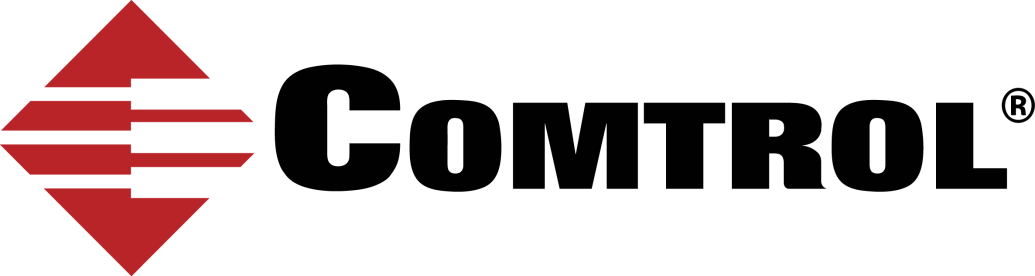 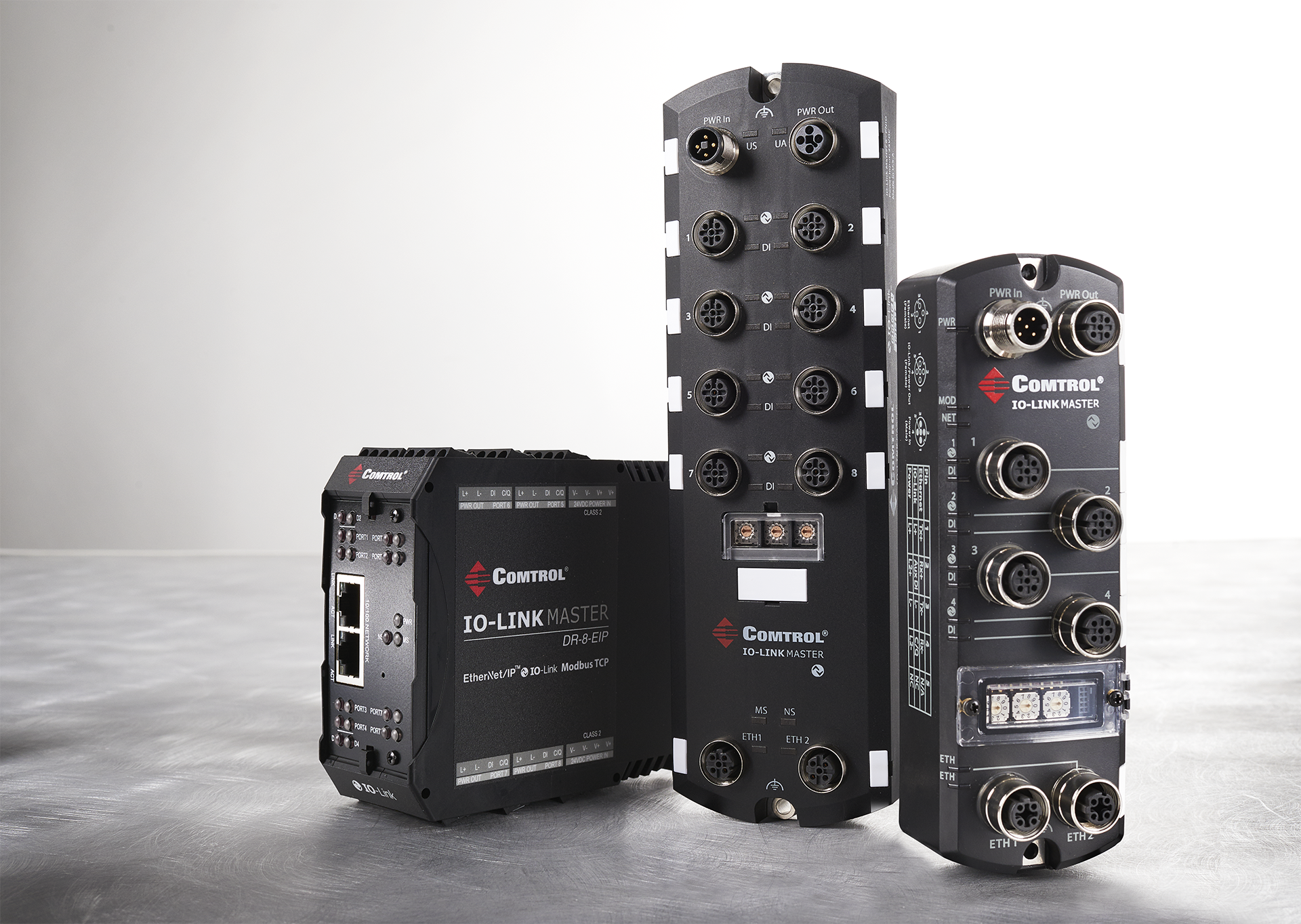 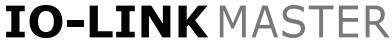 connect. communicate. control
10/2/2018
Who is Comtrol?
Focuses on providing intelligent, ruggedized Ethernet, fiber and serial communication products
30 years of innovation
Introduced first multi-port serial card
First to market with many other products
Manufacturing and Headquarters in Minneapolis, Minn.
Sell worldwide through distributors, resellers and integrators 
Unrivaled customer service and support
Main Product Lines:
Rocketport Multi-port Serial Cards
Devicemaster Serial to Ethernet Gateways
Rocketlink Industrial Hardened Switches
IO-Link Masters
connect. communicate. control
10/2/2018
WHAT IS IO-LINK?
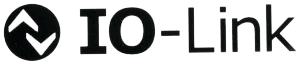 IO-Link is a bi-directional point-to-point serial communication protocol used to communicate with sensors and/or actuators
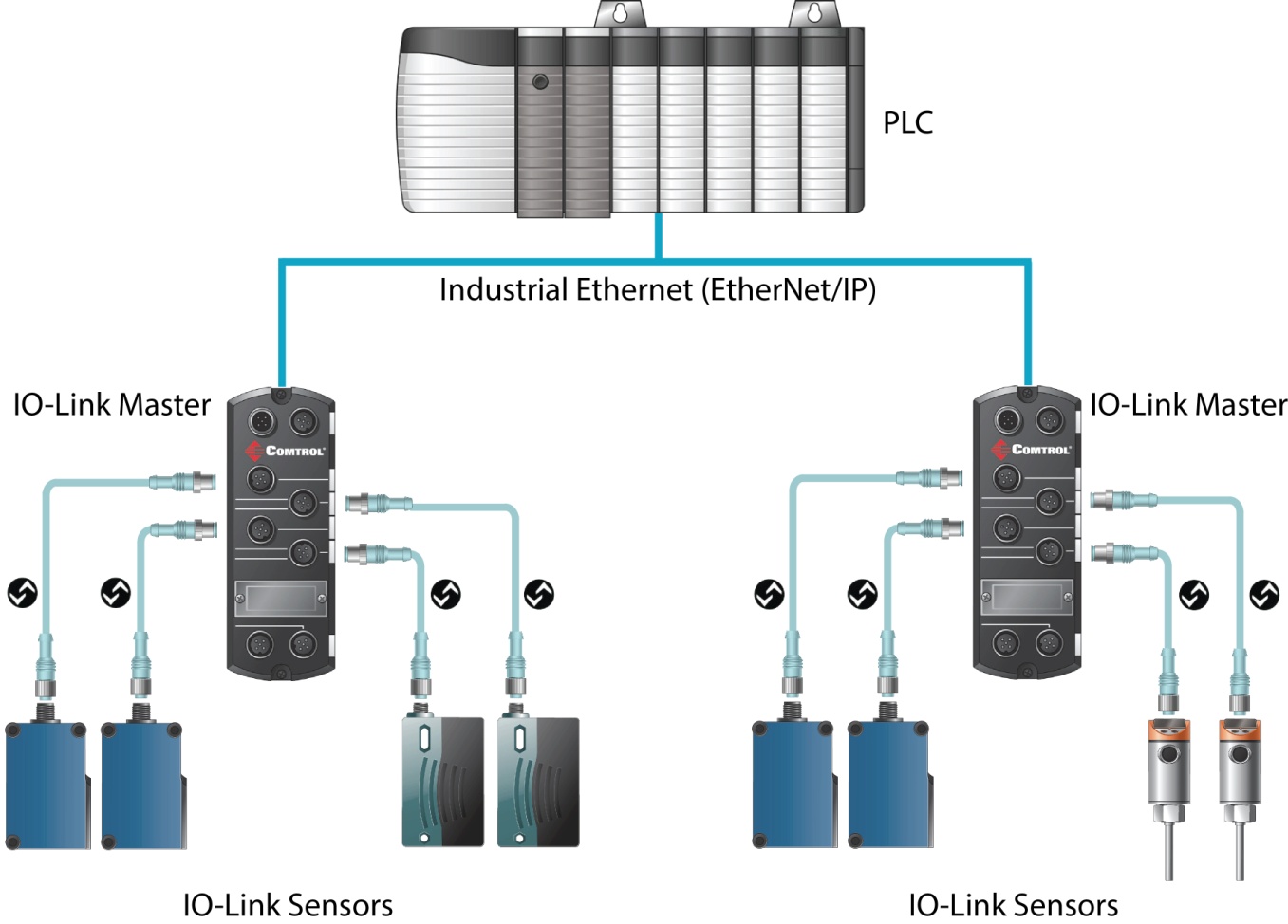 IEC 61131-9
connect. communicate. control
10/2/2018
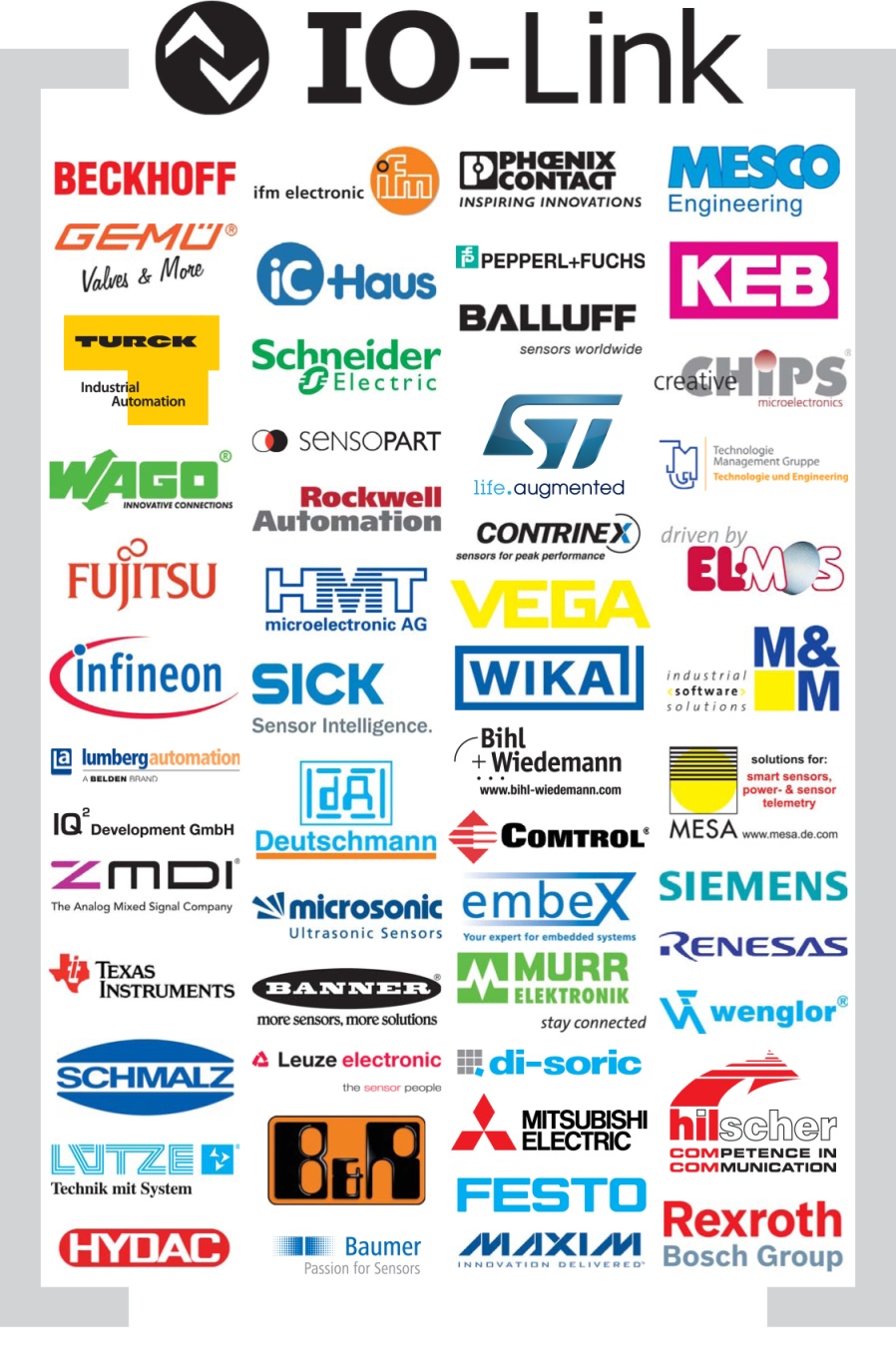 IO-Link Consortium Members

to develop and market IO-Link as a technology

to promote conformance to IO-Link, reducing exclusivity and reliance on specific fieldbus systems
connect. communicate. control
10/2/2018
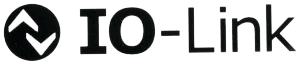 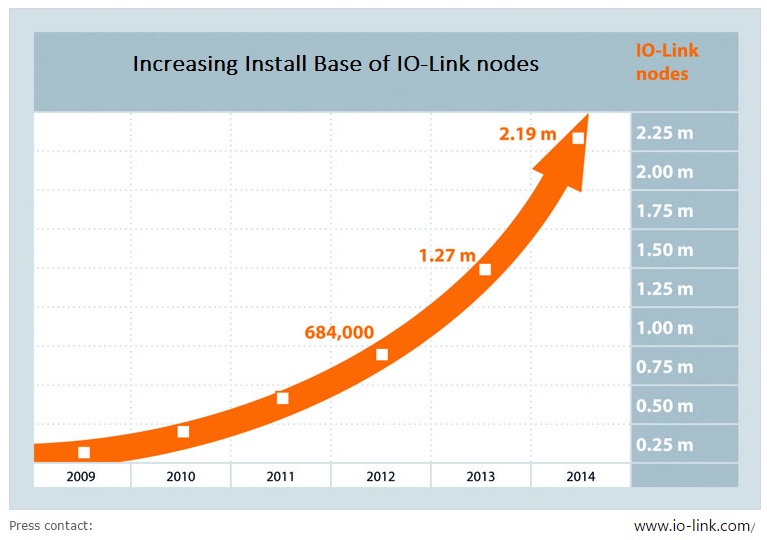 connect. communicate. control
10/2/2018
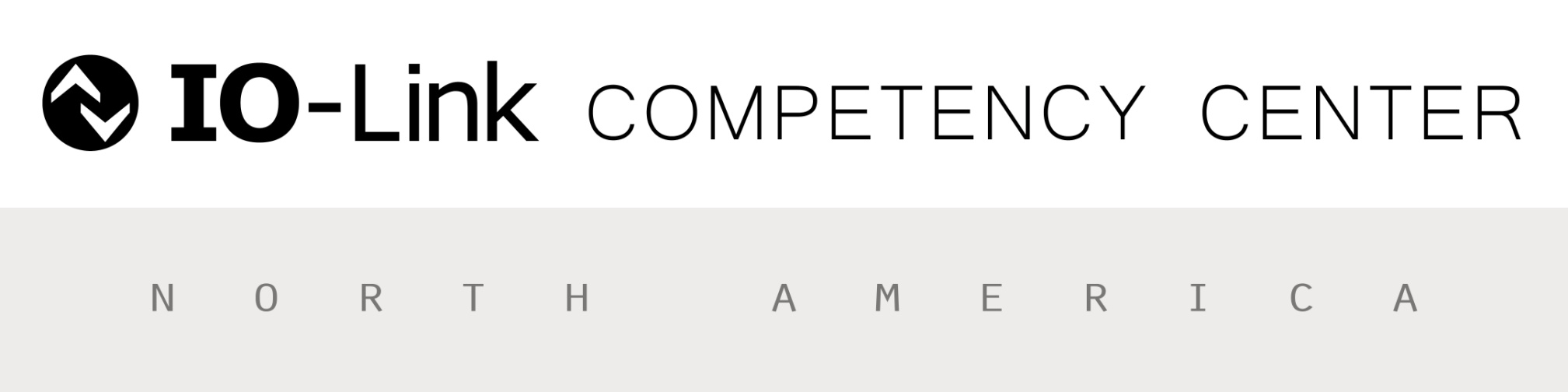 Comtrol serves as the North America Competency Center for IO-Link as is among the select few locations in the world where these are located
The designated Competency Centers are labs in which technical expertise and support are available and offered to IO-Link manufacturers and vendors
connect. communicate. control
10/2/2018
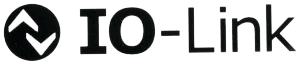 5 THINGS TO KNOW ABOUT IO-LINK
Higher Level Flexibility: 
Easy to read, parameterize or configure smart devices without touching them. 
Simple Device Replacement
	Simple replacement of devices by being able to download parameters into the replacement right from the controller automatically. (Never redo work which you have already done!)
3.	IO-Link is an Open Consortium of Manufacturers: 
New products are released on a regular basis and IO-Link is gaining ground in North
America as well as in Europe where it is already in widespread use.
4.	Simple Serial Point to Point Communication: 
Uses a simple standardized cabling architecture.
5.	Multiple Smart Devices per Address: 
A basic benefit of IO-Link is to allow for multiple smart network type devices to
be connected to one address and thus allowing for more devices to be connected in
one network.
connect. communicate. control
10/2/2018
Primary User Benefits
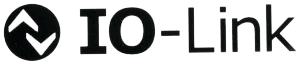 Simplified installation
Automated parameter setting
Expanded diagnostics
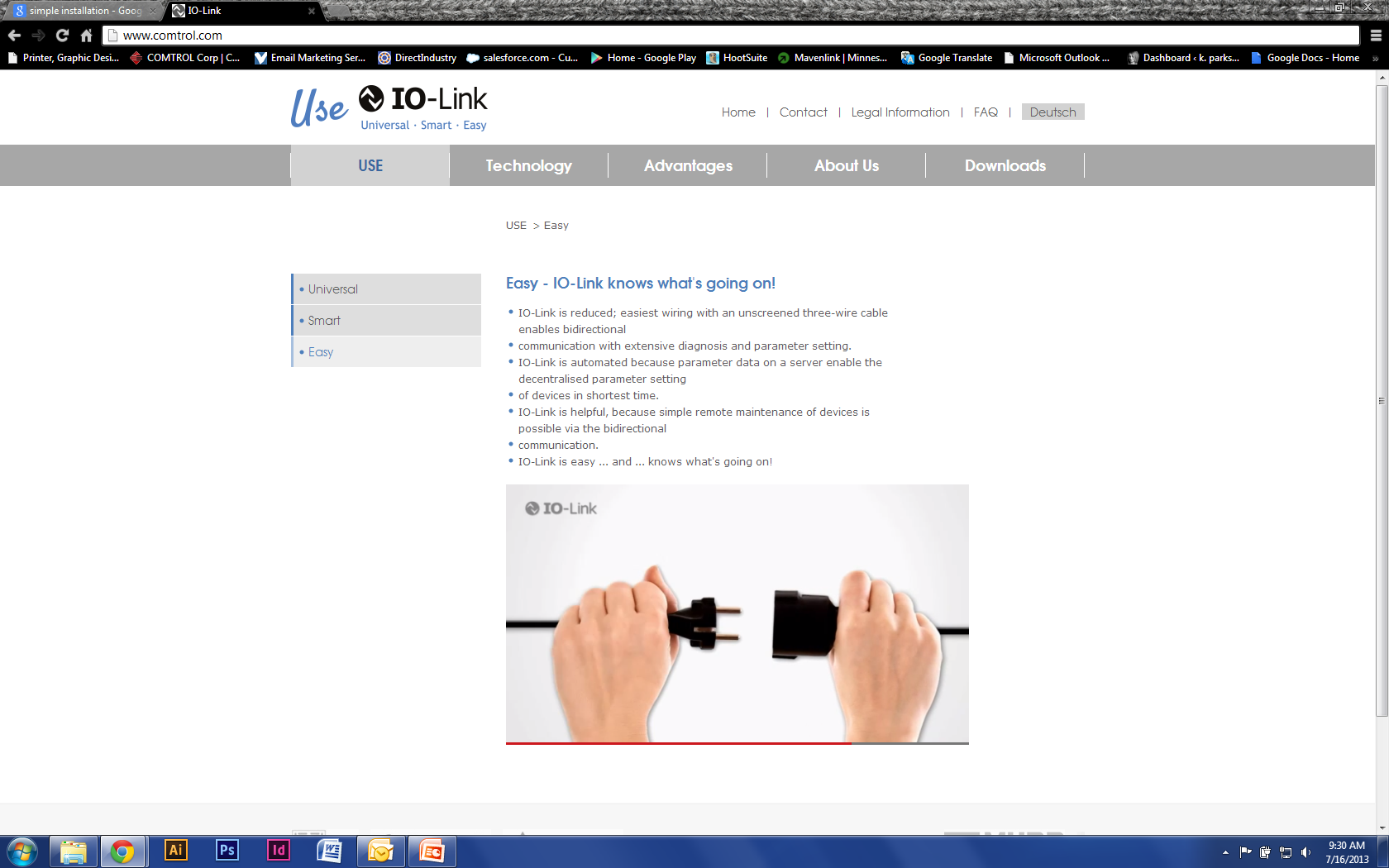 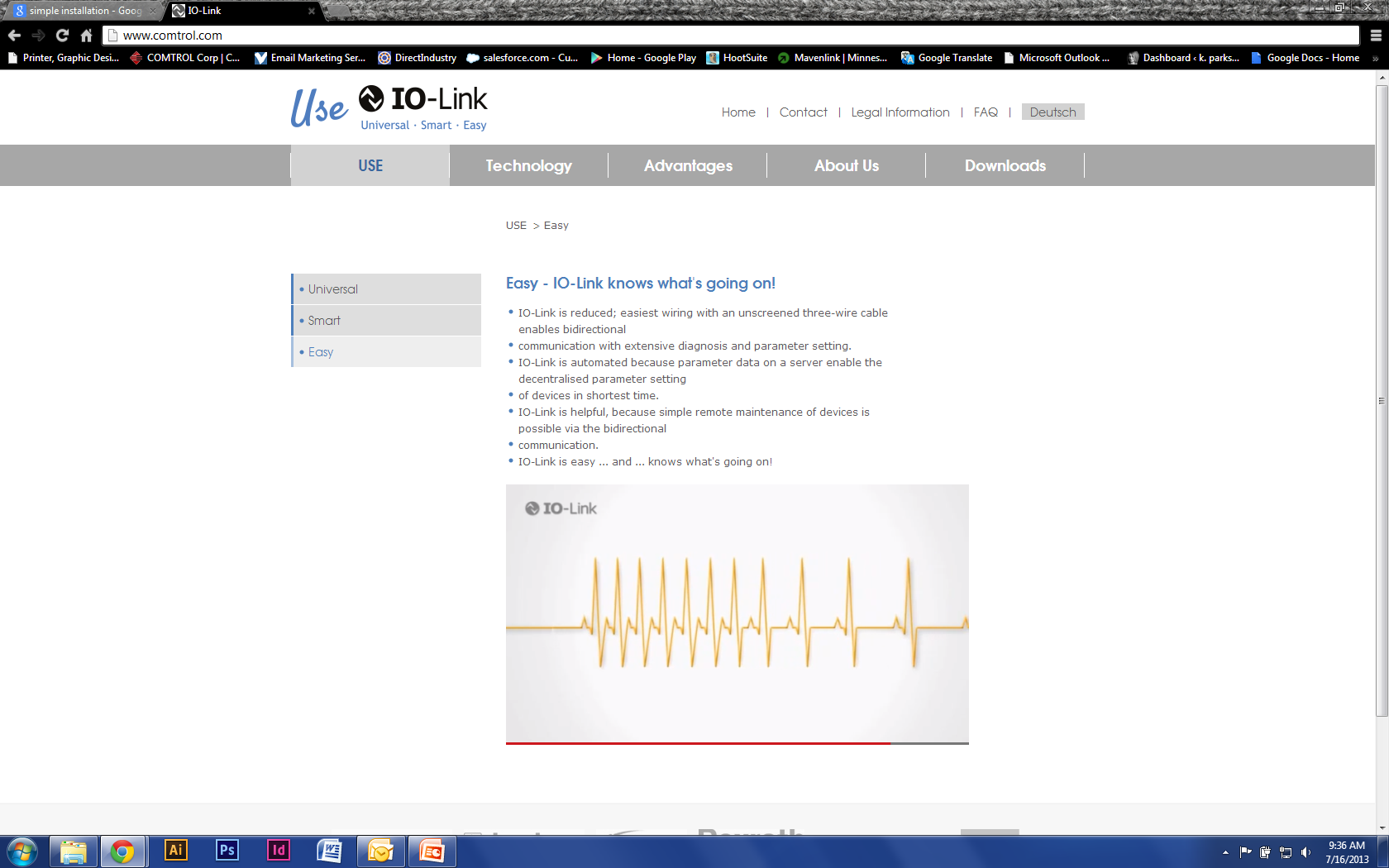 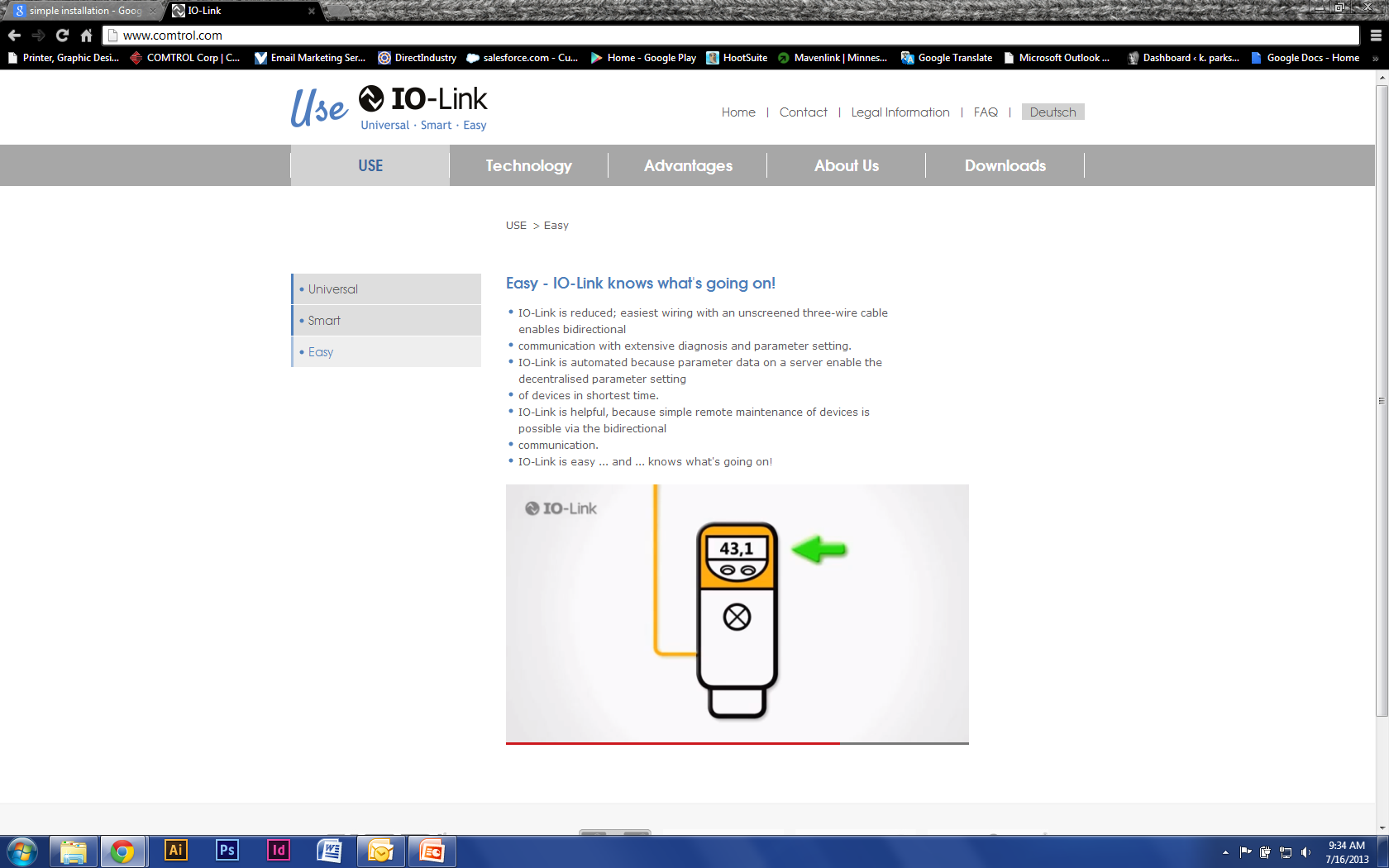 Long-term cost reductions at all levels
Minimized downtimes through intelligent remote management
Standardized for easy operation
Comprehensive device diagnosis down to field level
Enhanced flexibility in application
Long-term investment security due to international standardization
connect. communicate. control
10/2/2018
IO-Link Specification Basics
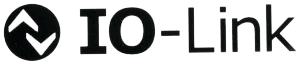 IO-Link is the first standardized IO technology worldwide   (IEC-61131-9) for communication with sensors and actuators

The IO-Link Steering committee is 13 members- one each from several big stakeholders including Siemens and Rockwell

Power (24 VDC) and Signal (similar to 3 wire RS232) through one cable

Uses standard  M12, M8, or M5 connectors for harsh areas or generic three wire cable for IP20 type locations

M12, the most common cable in IO-Link, has 5 pins.  Typically only three are used but the 4th and 5th pins provide a greater breadth of options.

IO-Link COM1, COM2 and COM3 support (230K throughput) which is auto-configured upon first plugging in the device to a Master
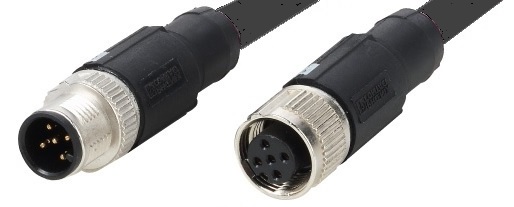 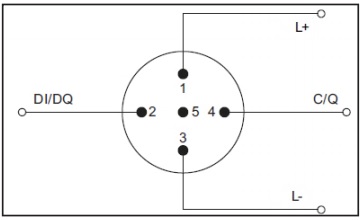 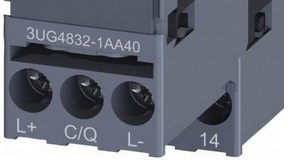 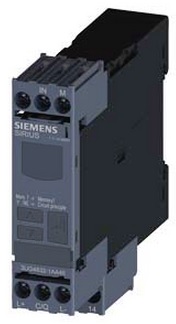 connect. communicate. control
10/2/2018
IO-Link Specification Basics
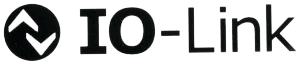 Types of Data
Process Data
CYCLIC DATA - Information that device is intended to deliver or measure (ex. temperature, distance, weight, etc.)

Service Data
ACYCLIC DATA - All data that is not relative to the process data the sensor outputs to the PLC or controller (ex. manufacturer name, model number, parameter values, etc.)

Event Data
When specified critical events occur, “event flags” are transmitted to PLC or controllers for maintenance  (ex. open circuits, communication aborts, overloads, etc.)
connect. communicate. control
10/2/2018
Outline of Comtrol IO-Link Benefits
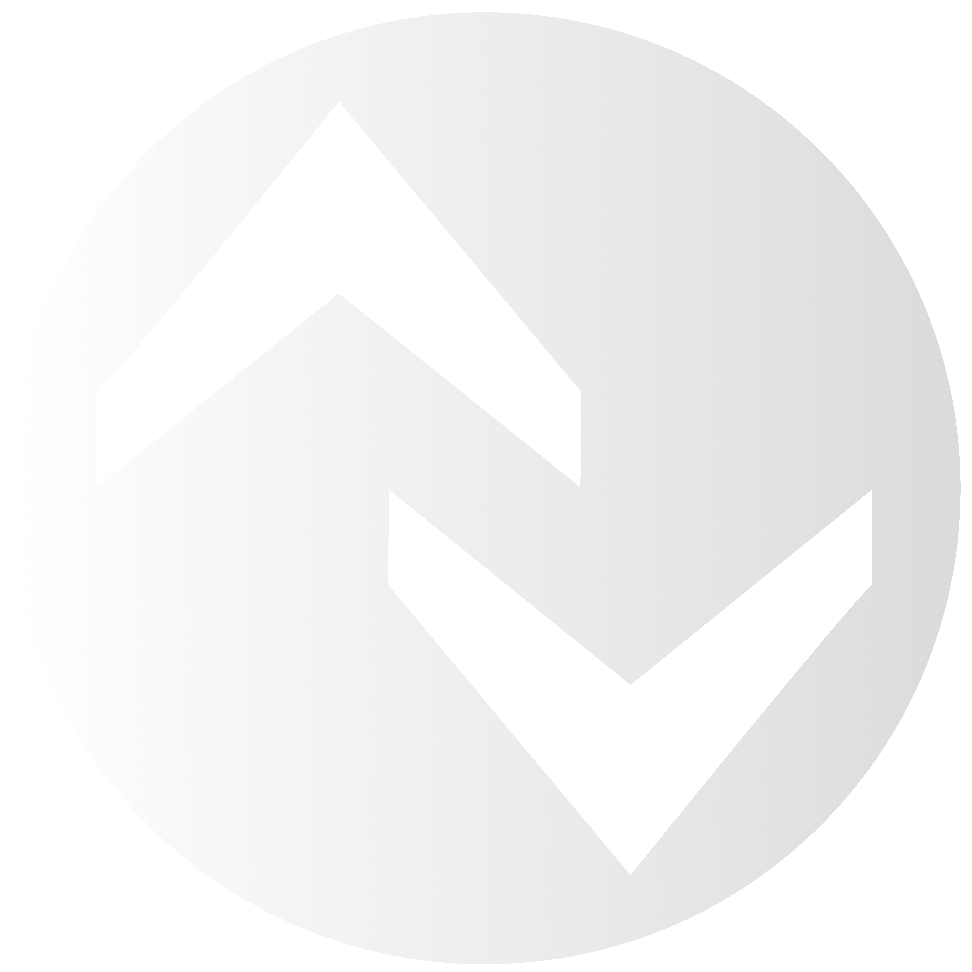 Reduce cabling
Diagnostic Capabilities
Remote Parameterization
Mobile Access
Multi-Link
Auto-Device Configuration 
(ADR) and how it works
Web Interface (Embedded Webpage)
ISDU Handling
connect. communicate. control
10/2/2018
IO-LINK BENEFITS
Simplified Installation: Save significant Wiring Material and Time– Example 1
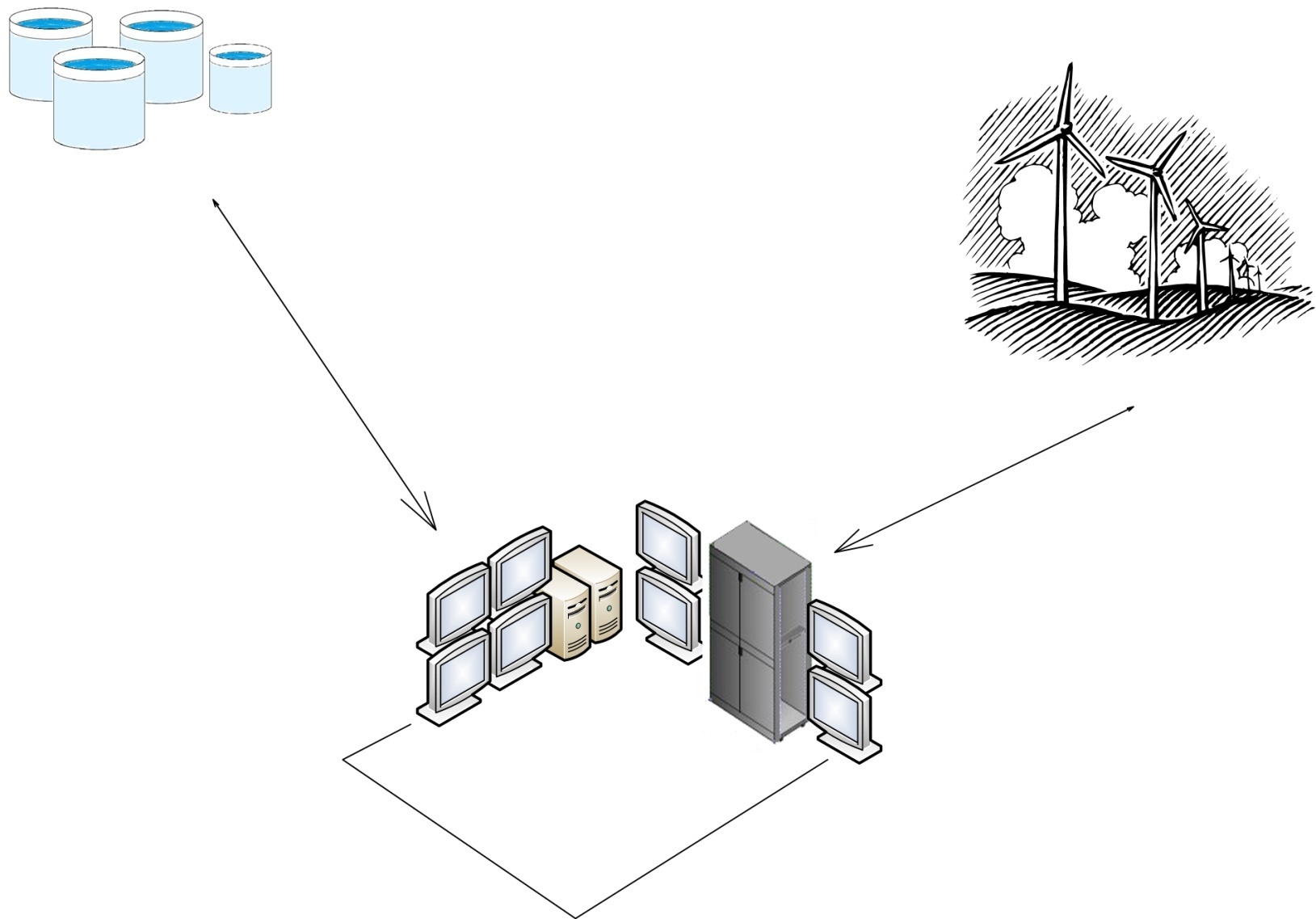 connect. communicate. control
10/2/2018
IO-LINK BENEFITS
Simplified Installation: Save significant Wiring Material and Time– Example 1
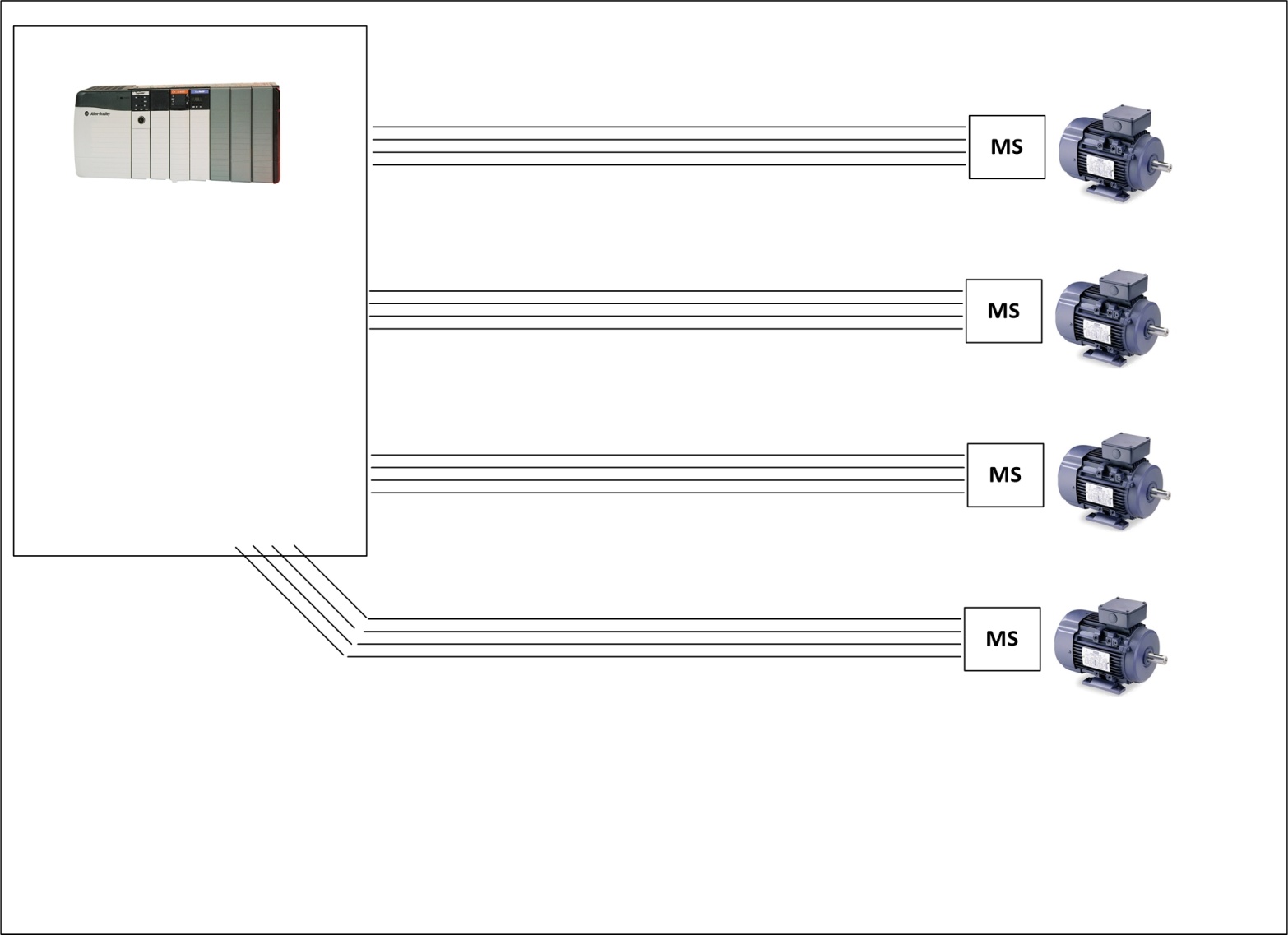 You could grab some wire spools and start pulling tons of wire through conduit for each motor starter back to the PLC…
connect. communicate. control
10/2/2018
IO-LINK BENEFITS
Simplified Installation: Save significant Wiring Material and Time– Example 1
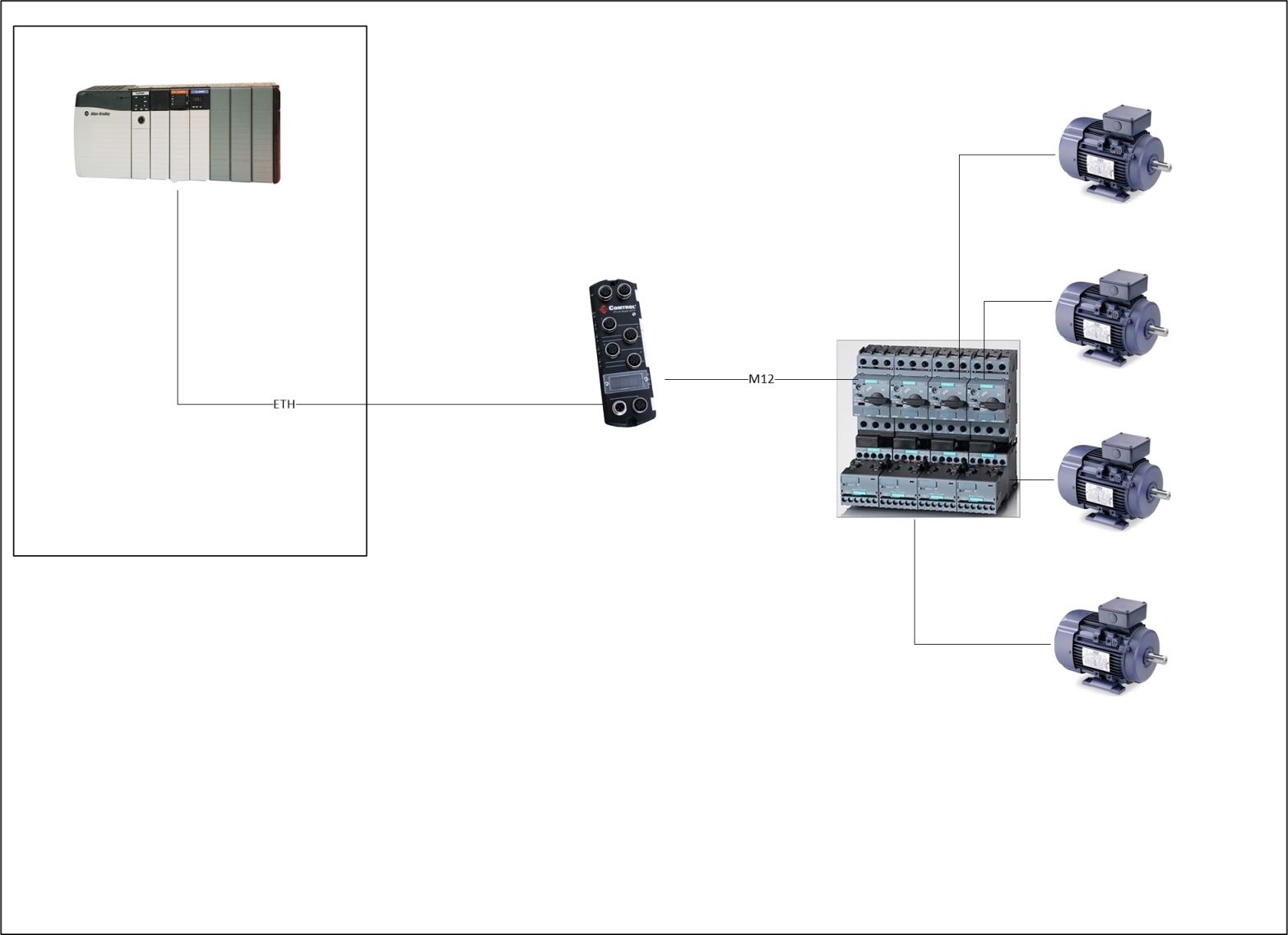 Or, much better:  Just cover the distance with a single cable and then multiplex via IO-Link motor starters like the 3RA2711
connect. communicate. control
10/2/2018
IO-LINK BENEFITS
Simplified Installation: Save significant Wiring Material and Time– Example 1
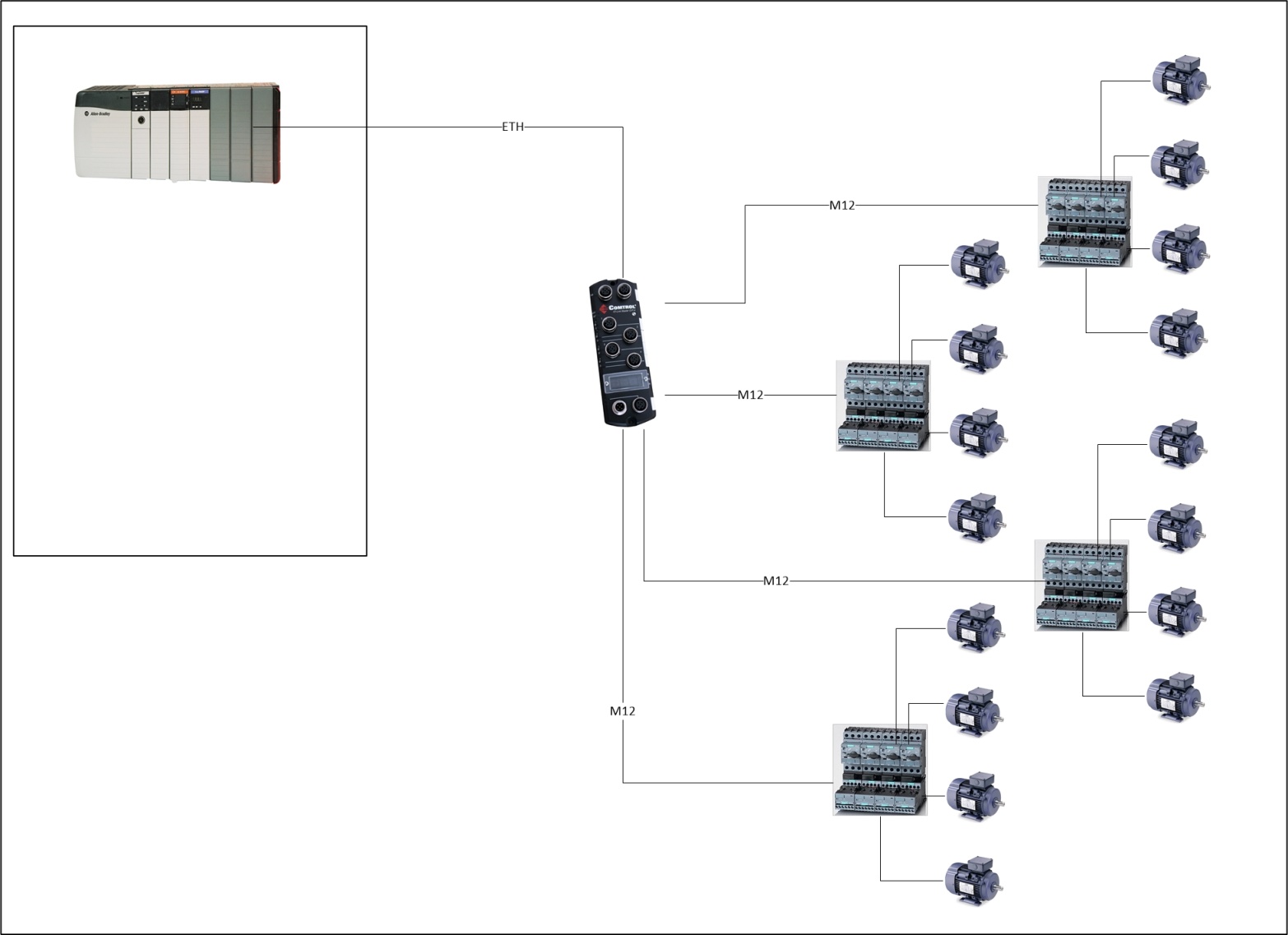 Here we see sixteen motor starters!
connect. communicate. control
10/2/2018
IO-LINK BENEFITS
Simplified Installation: Save significant Wiring Material and Time– Example 1
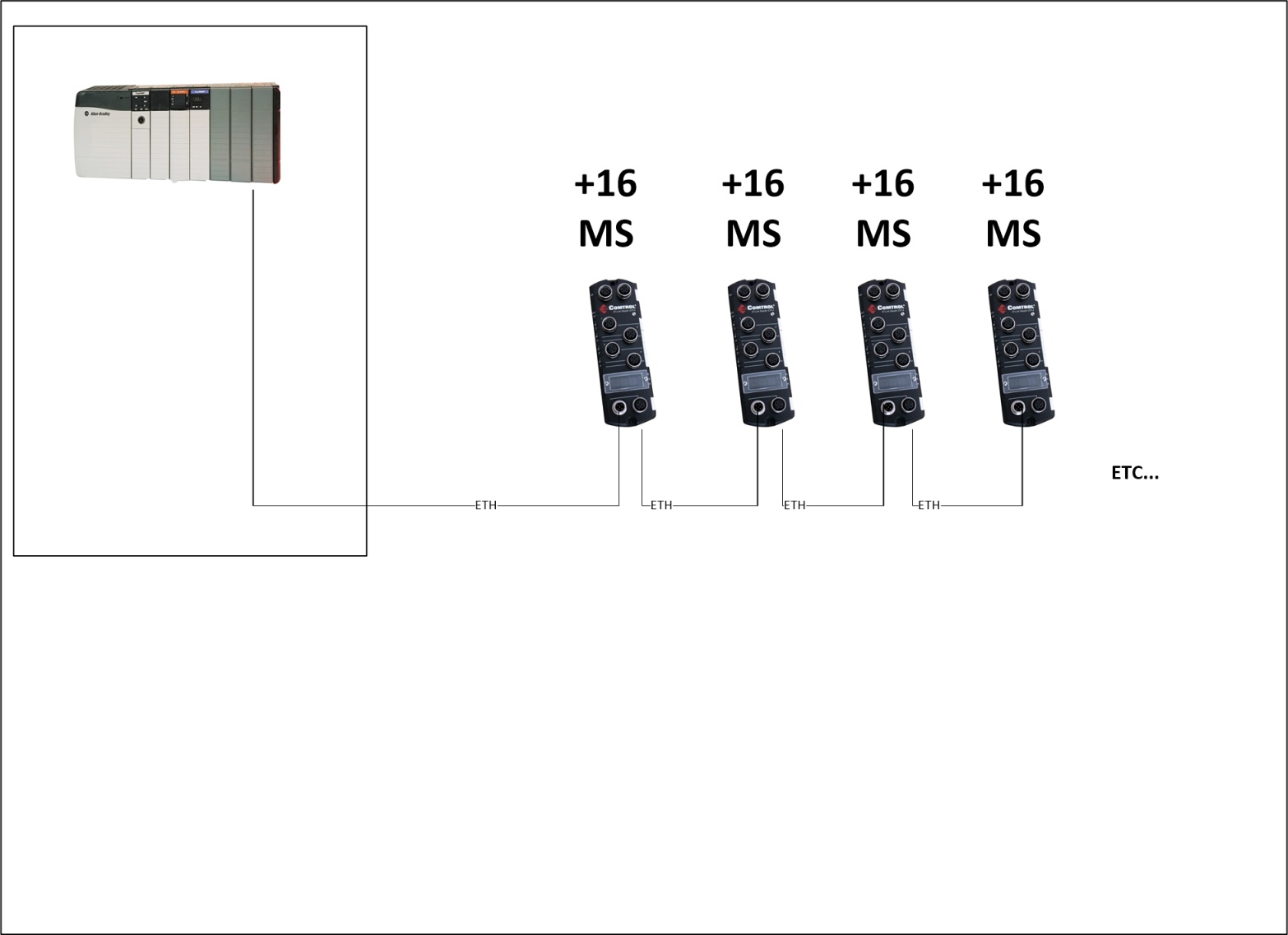 You can connect 16 motor starters on each EIP-4, which can be daisy chained…
connect. communicate. control
10/2/2018
IO-LINK BENEFITS
Simplified Installation: Save significant Wiring Material and Time– Example 1
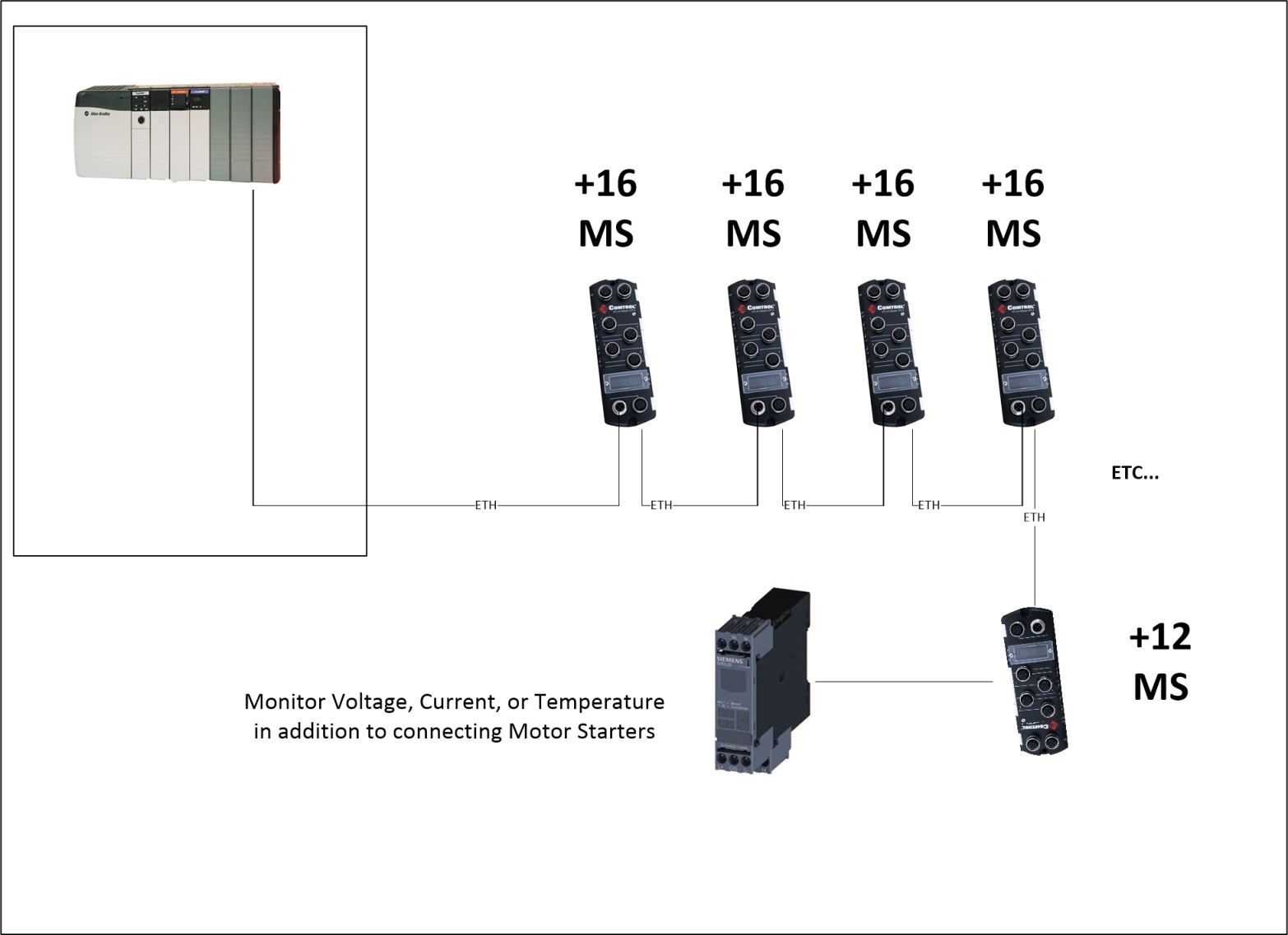 Connect as many motor starters as you want, and then add some intelligent monitoring (via IO-Link) to do predictive maintenance!
connect. communicate. control
10/2/2018
IO-LINK BENEFITS
Simplified Installation and Advanced Diagnostics– Example 1.1
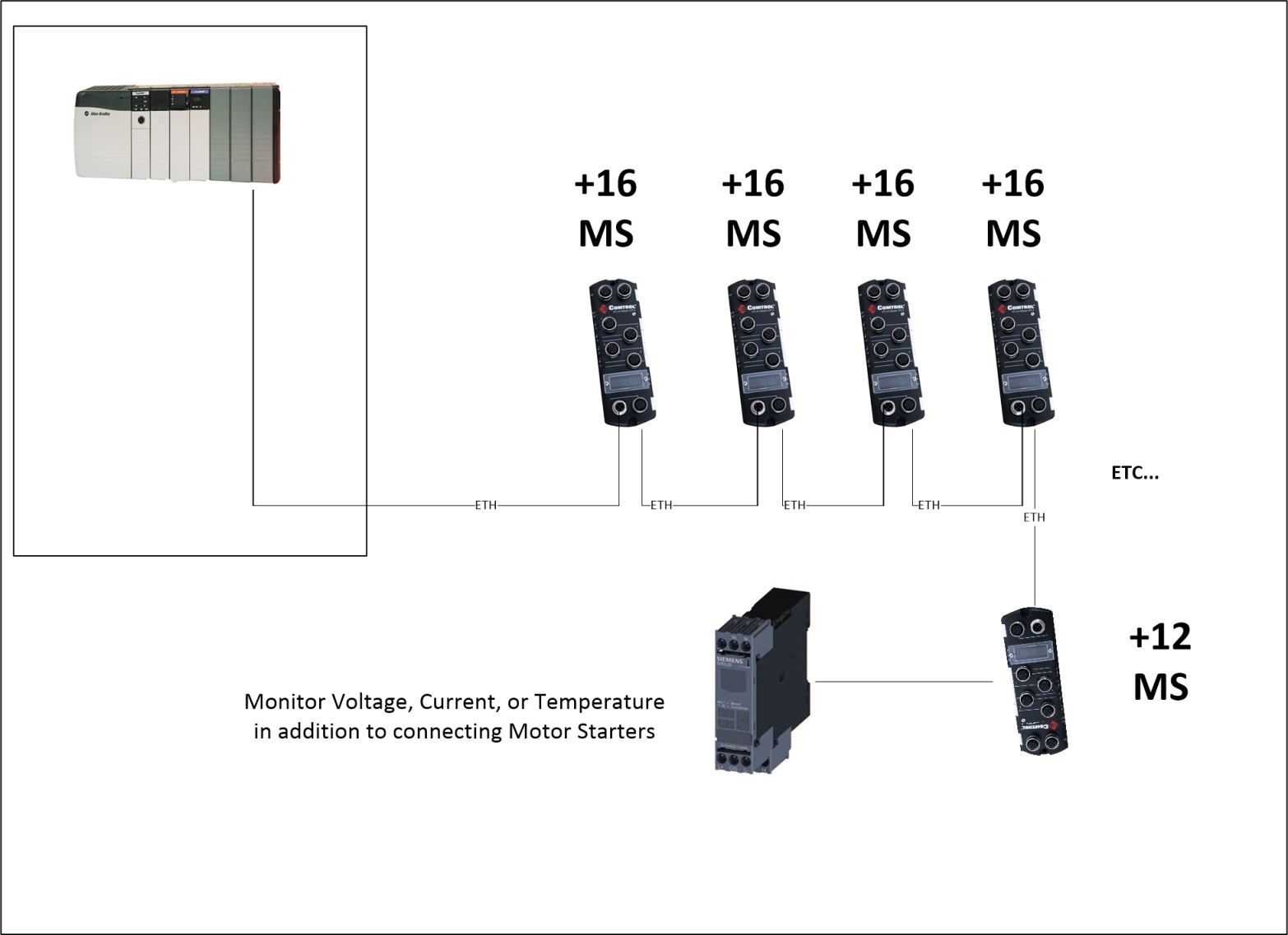 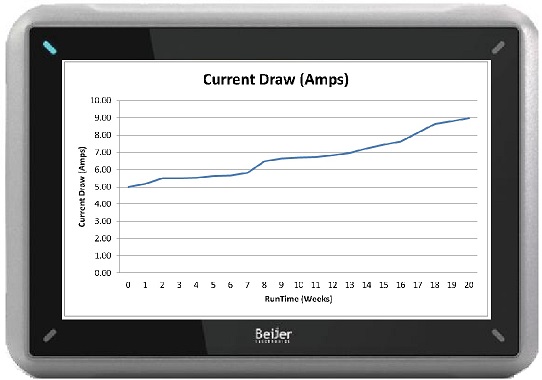 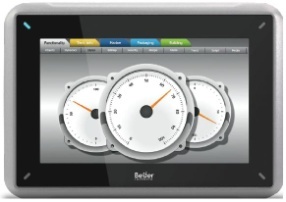 Trending actual values means you are predicting events rather than reacting to disaster, and can plan maintenance accordingly
connect. communicate. control
10/2/2018
IO-LINK BENEFITS
Advanced Diagnostics
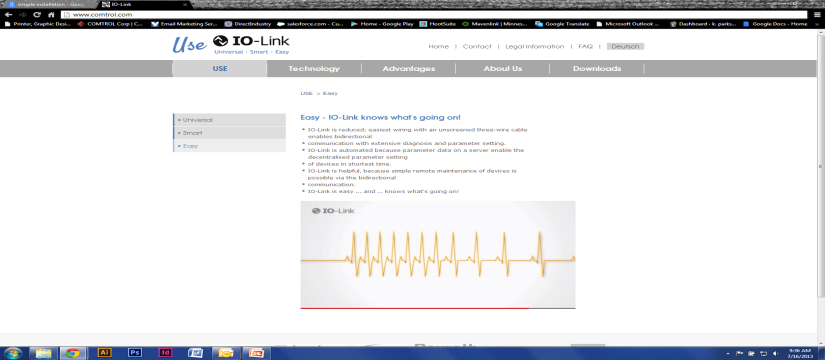 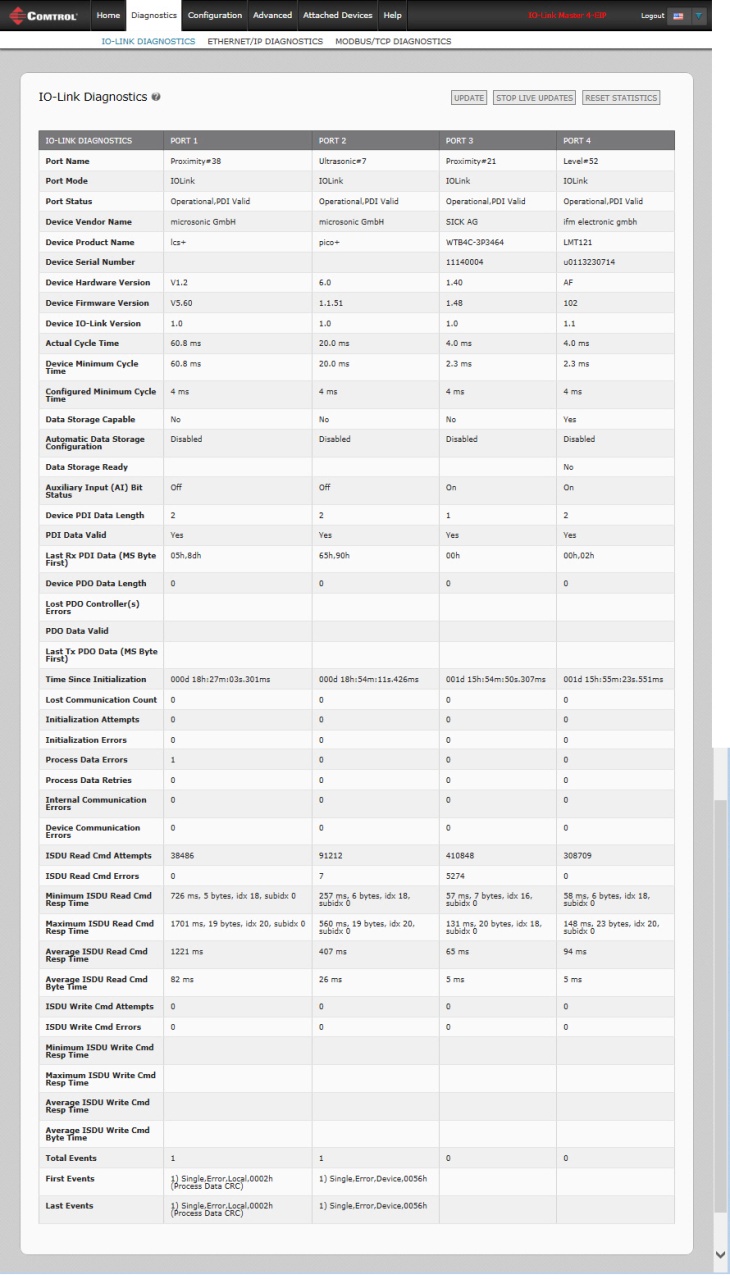 IO-Link Specific Diagnostics
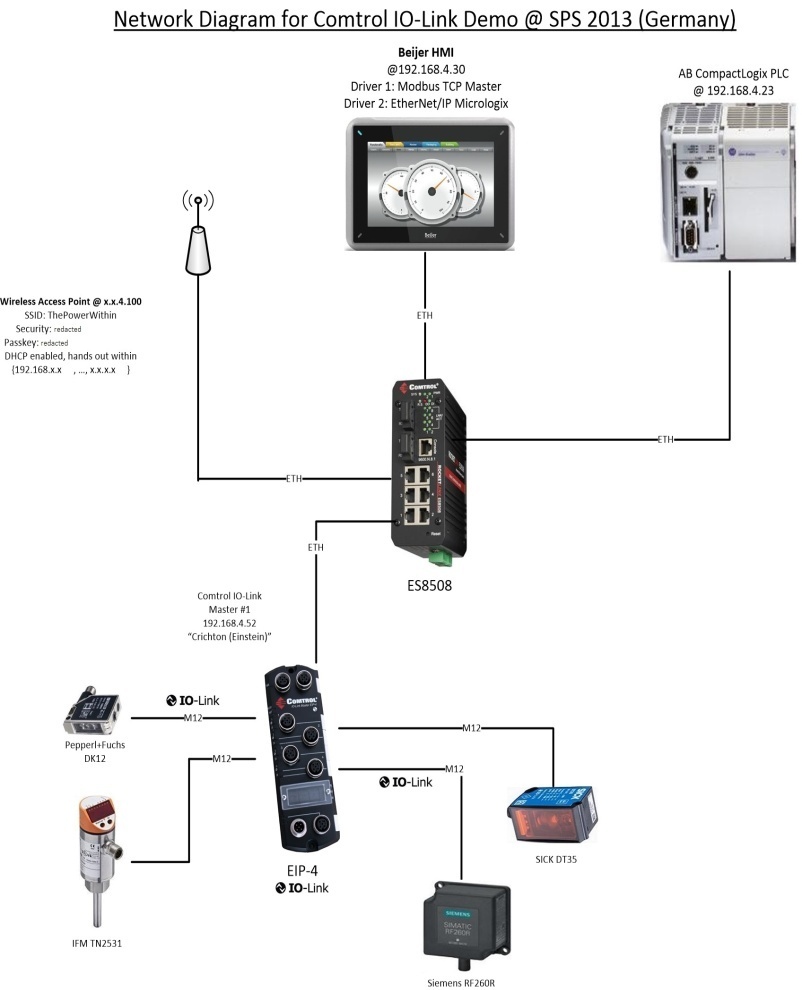 connect. communicate. control
10/2/2018
Advanced Diagnostics
PLC Protocol Specific Diagnostics
EtherNet/IP
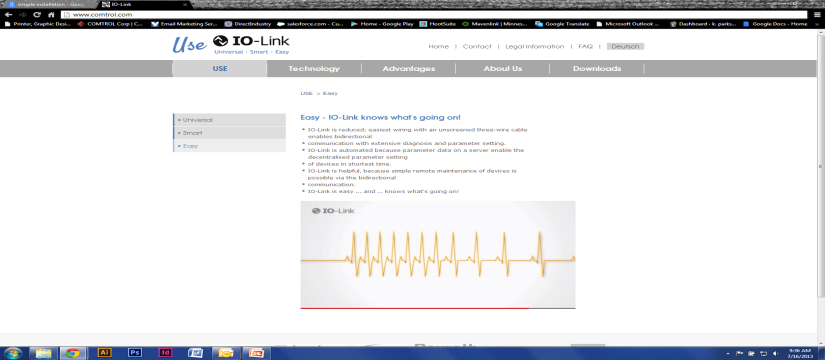 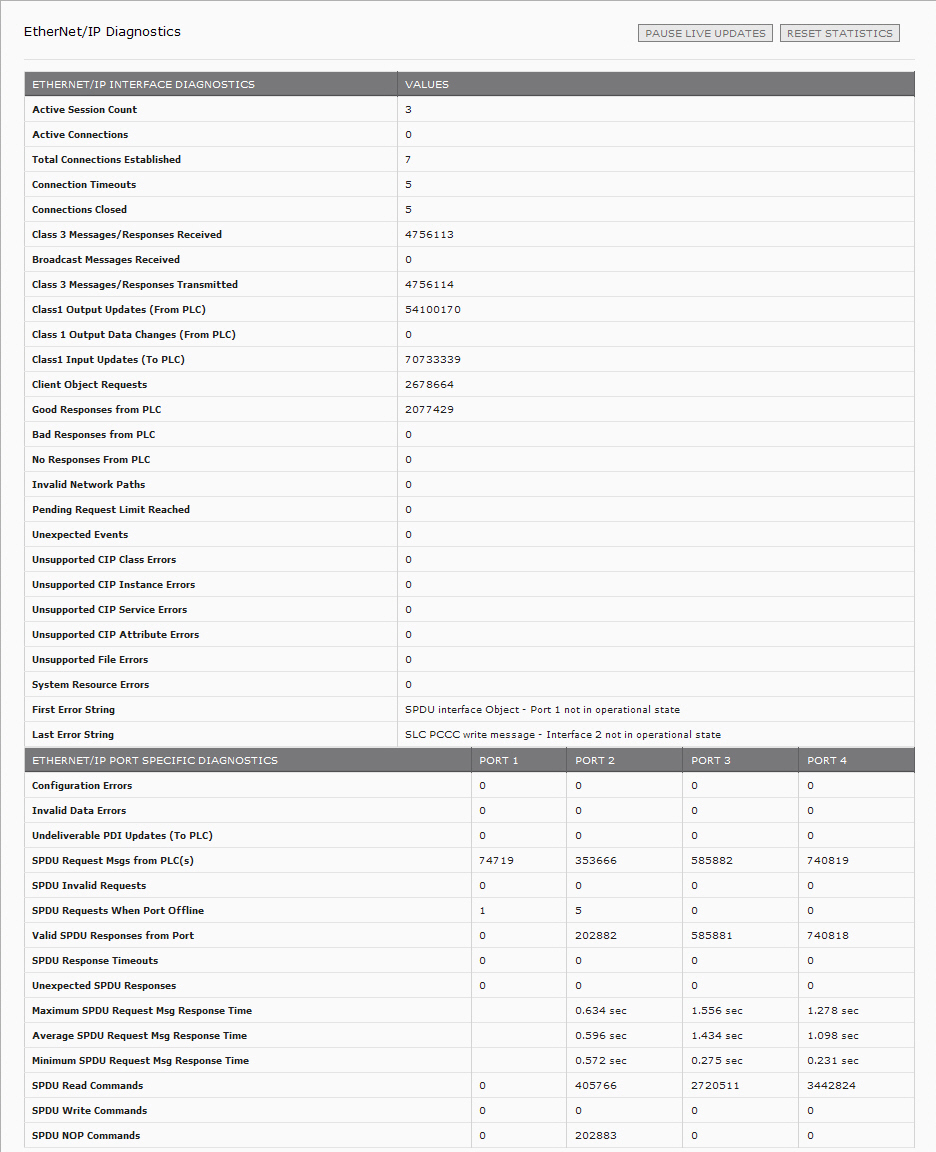 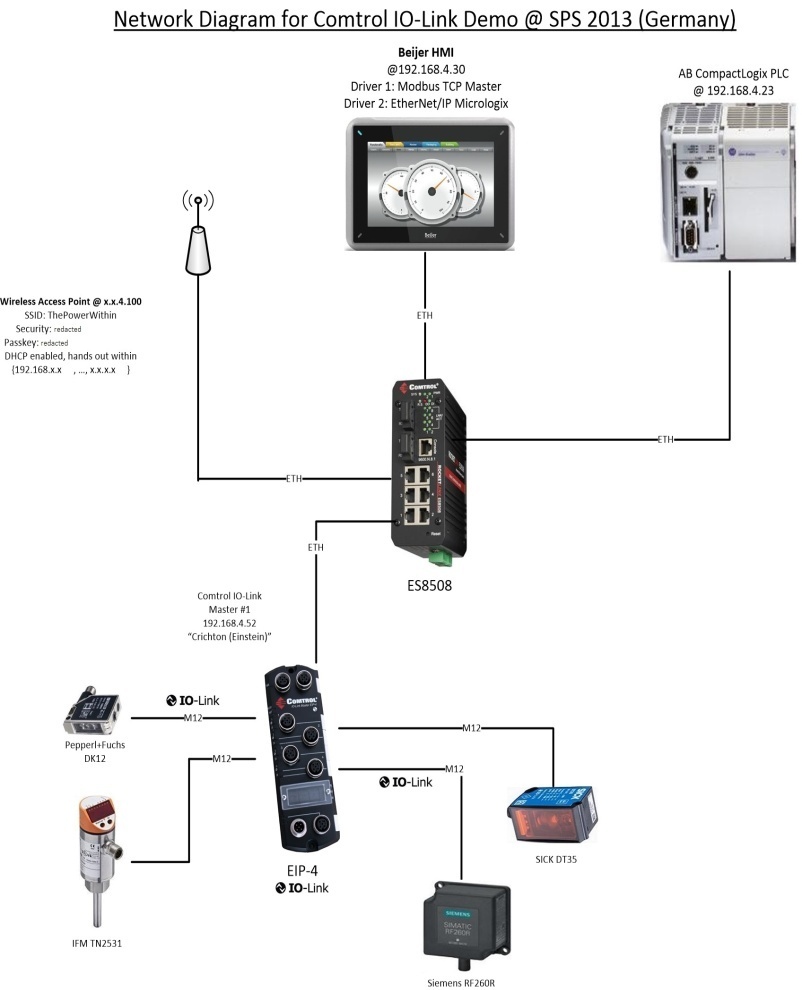 connect. communicate. control
10/2/2018
PLC Protocol Specific Diagnostics
Modbus TCP
Advanced Diagnostics
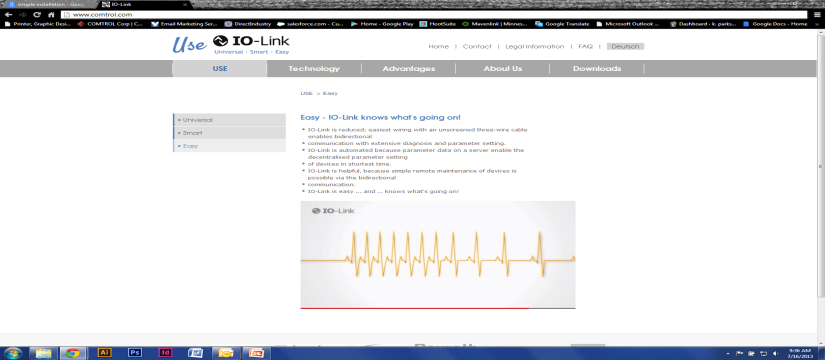 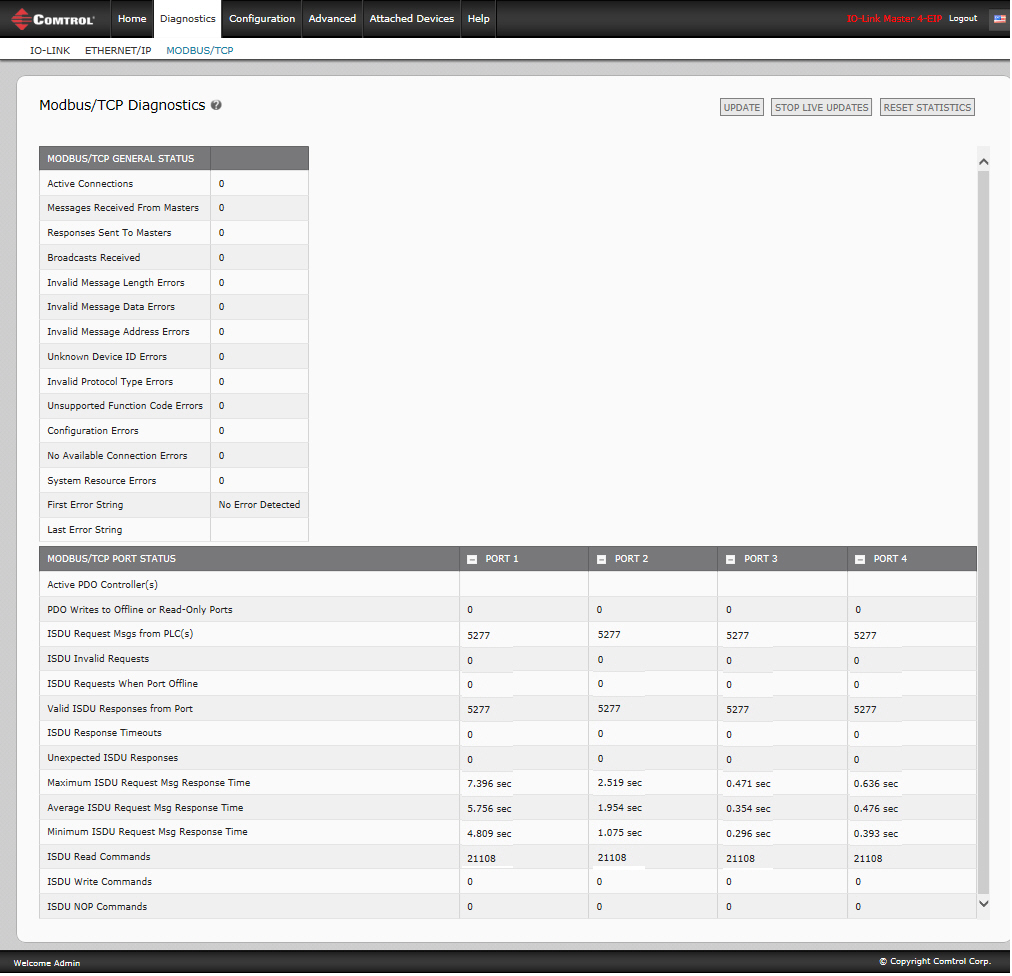 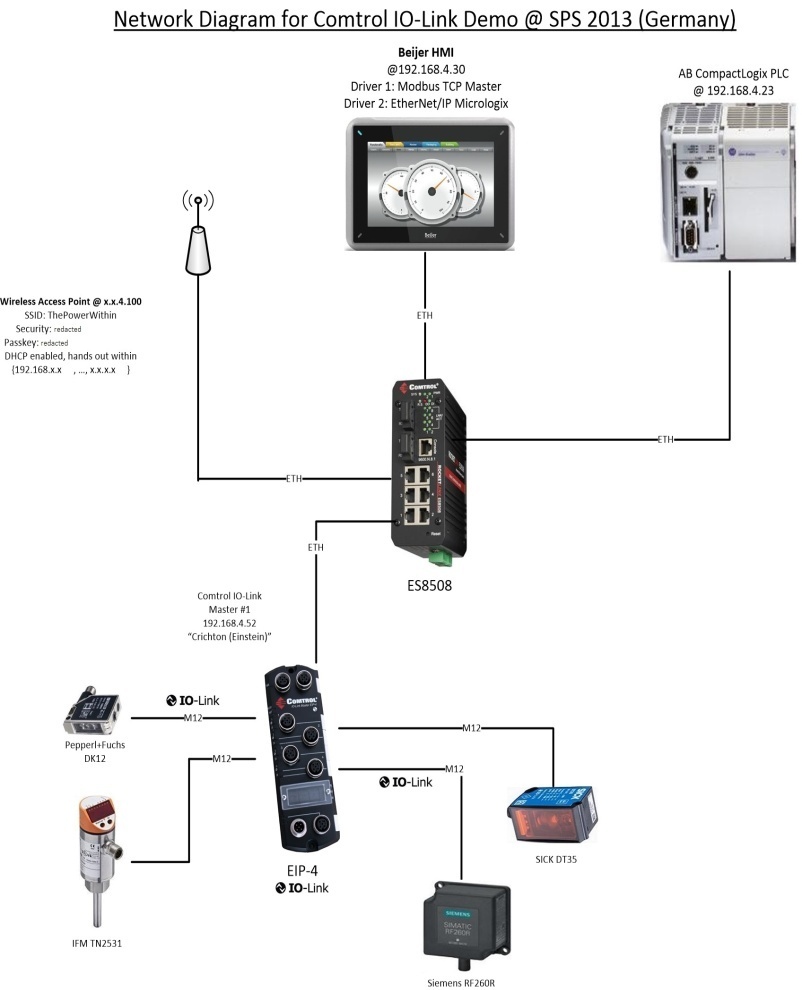 connect. communicate. control
10/2/2018
IO-LINK BENEFITS
Remote Parameterization
Comtrol’s IO-Link enables remote communication from a PLC or HMI to a sensor in order to change a sensor’s configuration or operational behavior

Additionally, you can change a sensor’s configuration using the IO-Link master web interface without a PLC/HMI
	
Dynamic reconfiguration of sensor properties such as distance read range, attenuation or code library

Reconfigure sensors in hard-to-reach or hazardous  areas 

Dramatically extend the diversity and duty cycle to get more use out of capital which was previously idle at times
connect. communicate. control
10/2/2018
IO-LINK BENEFITS
Remote diagnostics and programming can increase safety, comfort, and uptime.
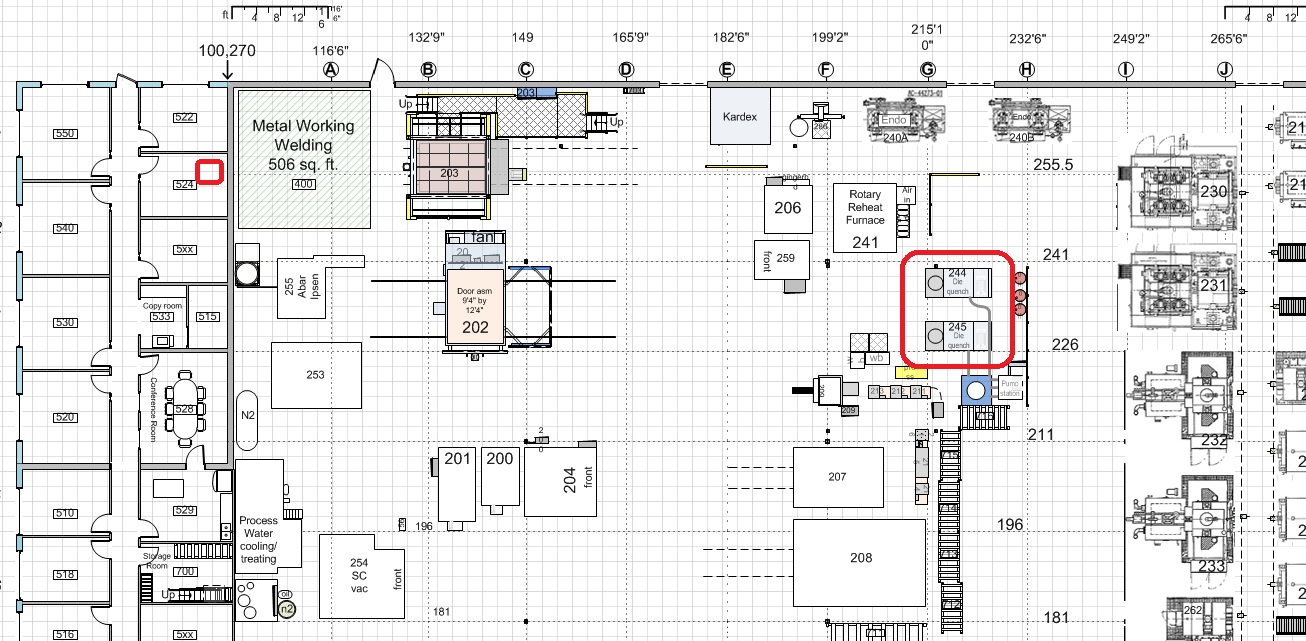 A large factory may have a huge variety of sensors, instruments, devices, PLCs, and Industrial Computers.  Many areas may contain hazards when actively running. Remotely monitor/make changes with IO-Link
connect. communicate. control
10/2/2018
IO-LINK BENEFITS
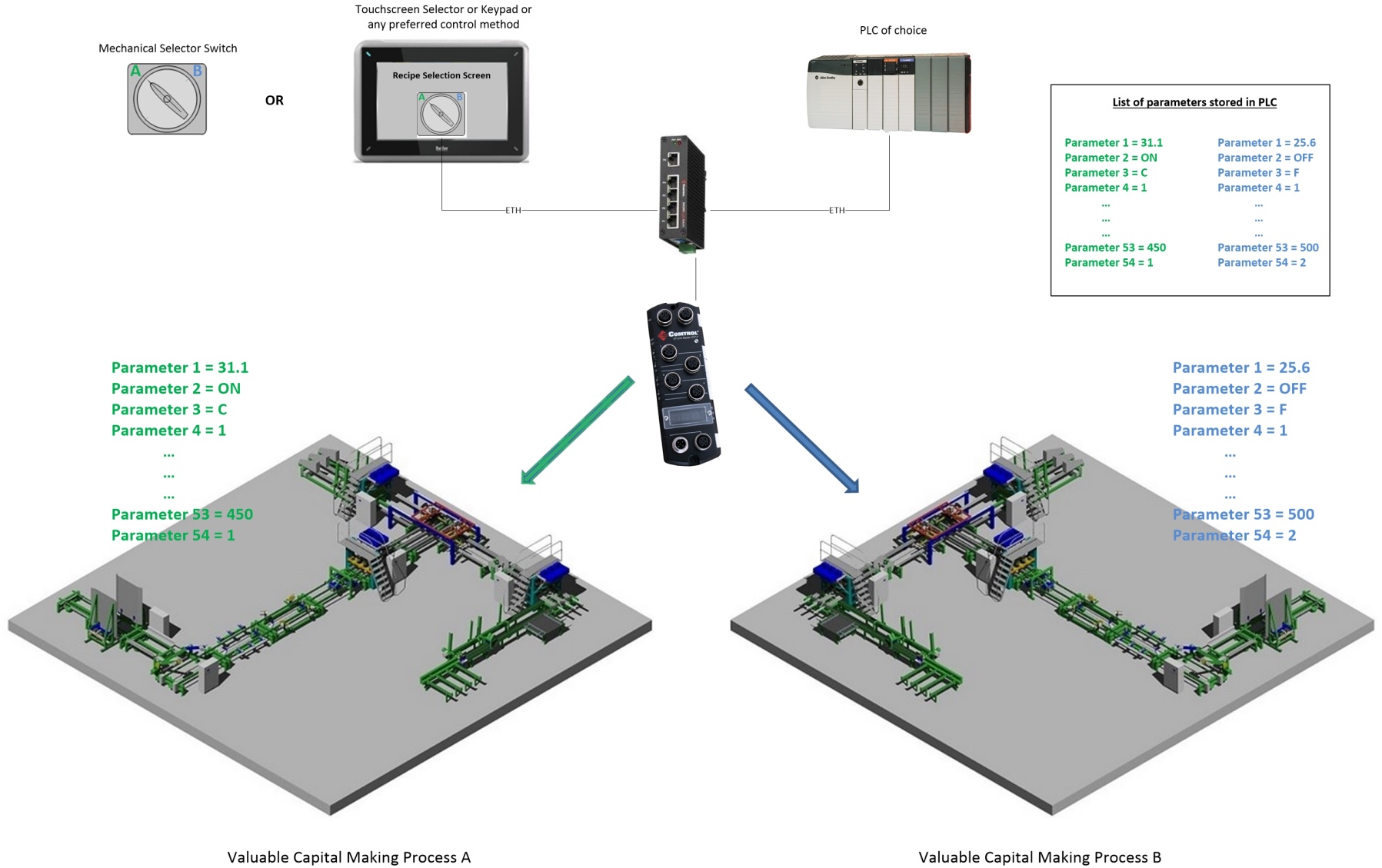 Reconfigure dozens or hundreds of your smart devices with the flip of a switch or button on an HMI.  ISDUs can be written out to all IO-Link devices from PLC in mere moments
connect. communicate. control
10/2/2018
IO-LINK BENEFITS
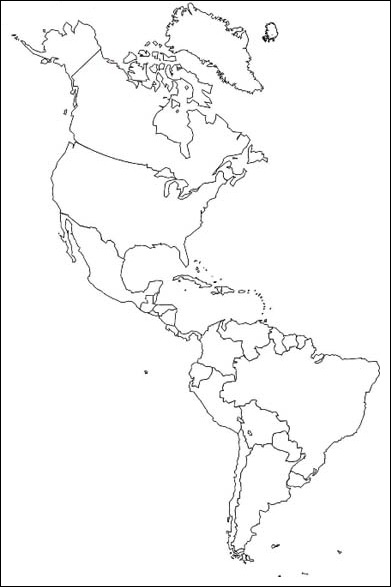 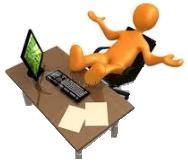 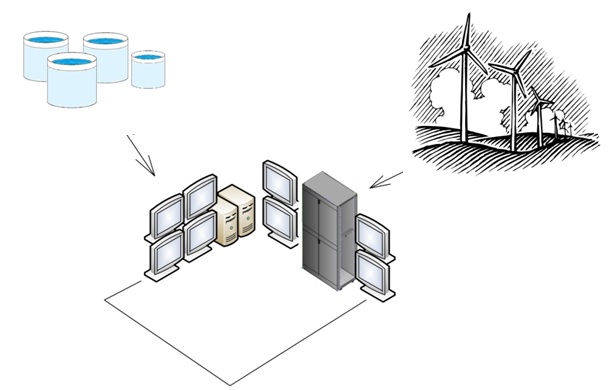 Having access to detailed diagnostics and troubleshooting data from the PLC down to the tips means you can repair from afar!
connect. communicate. control
10/2/2018
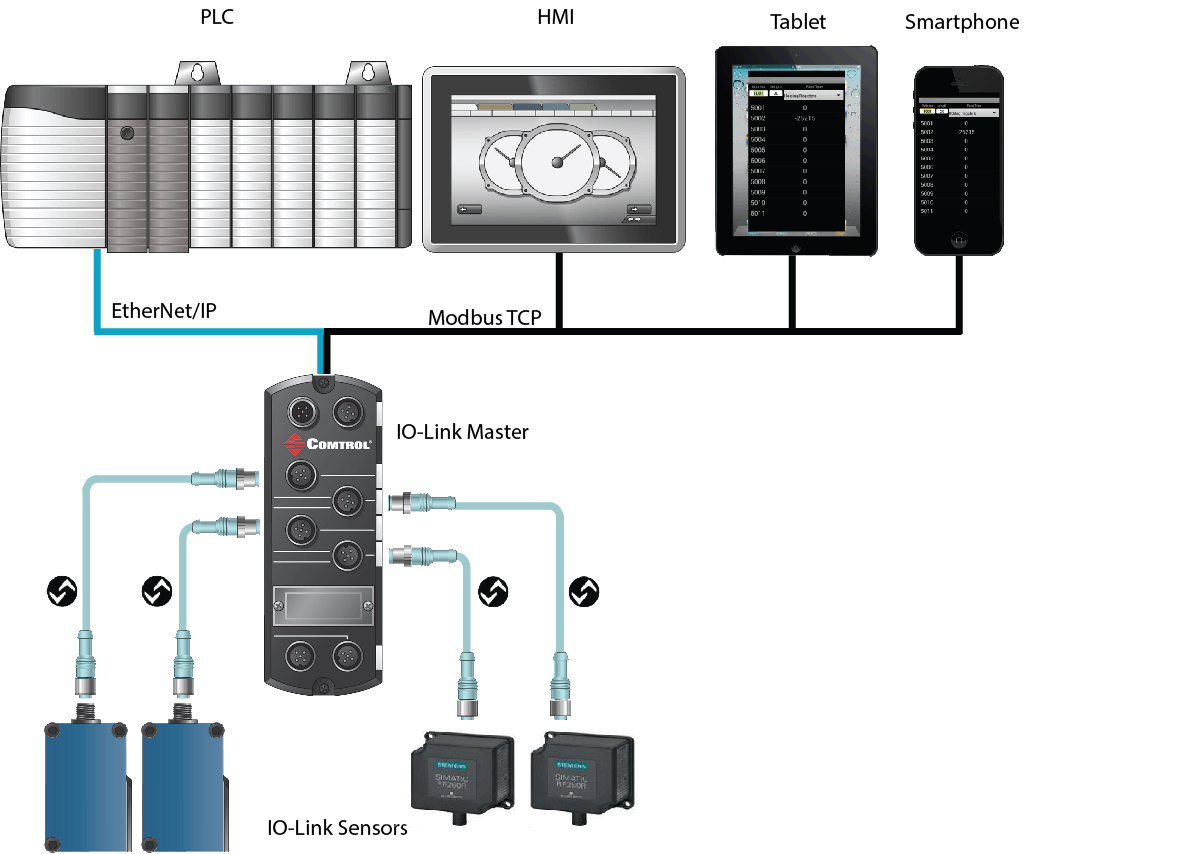 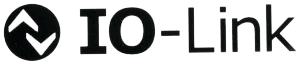 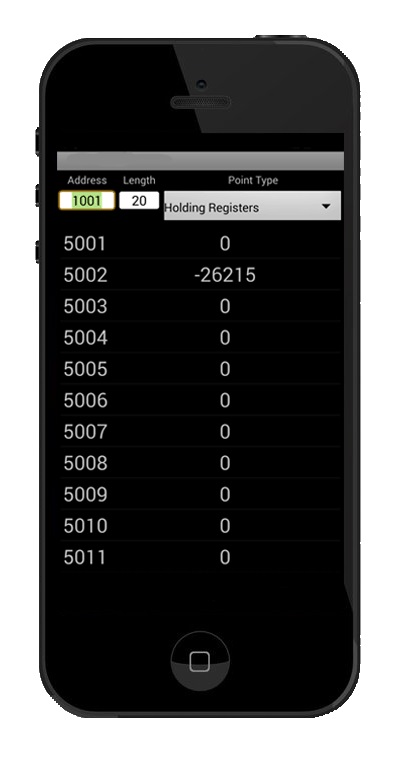 Mobile access to IO-Link data via any Modbus Client
connect. communicate. control
10/2/2018
IO-Link Solution
A CPG (consumer product good) manufacturer produces several varieties of one product, requiring different printed labels during packaging.
The label printing occurs in the middle of the packaging cycle and the area is blocked off due to safety concerns making it inconvenient and difficult   
Luminosity sensor – access is needed for  
  configuration due to different printing requirements
 Photoelectric sensor – access is needed for 
  process data (quantity)  
IO-Link Master is able to remotely configure and gather the correct information from multiple manufacturers’ sensors in your network
Users can remotely view and update configurations based on current production requirements, making it easy to manage sensors in isolated or hazardous areas
Enhanced diagnostic data visibility is also made available
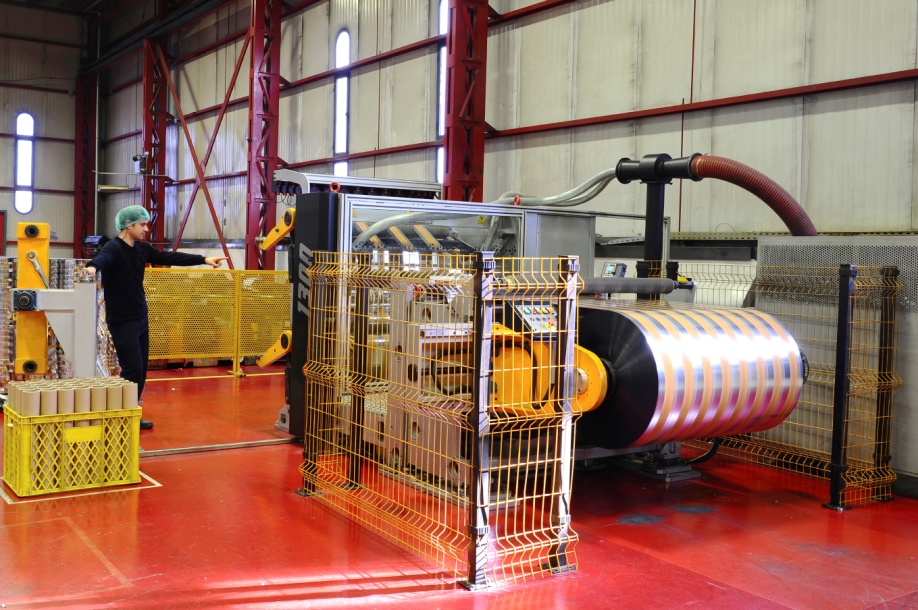 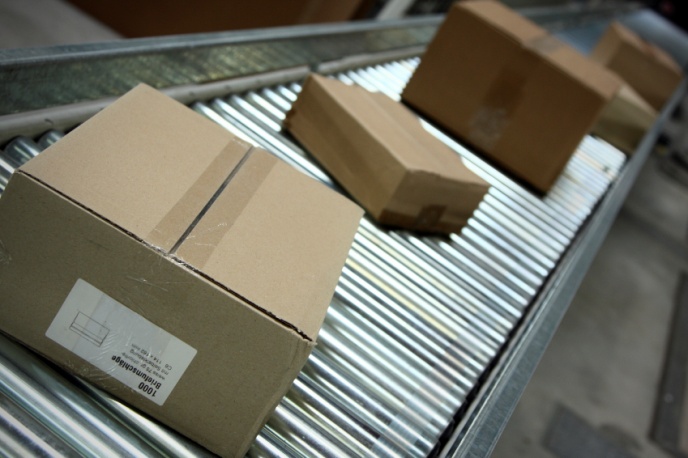 connect. communicate. control
10/2/2018
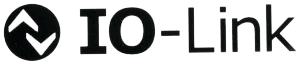 MultiLink Capability
Simultaneously Provide IO-Link Device Access to Multiple Controllers
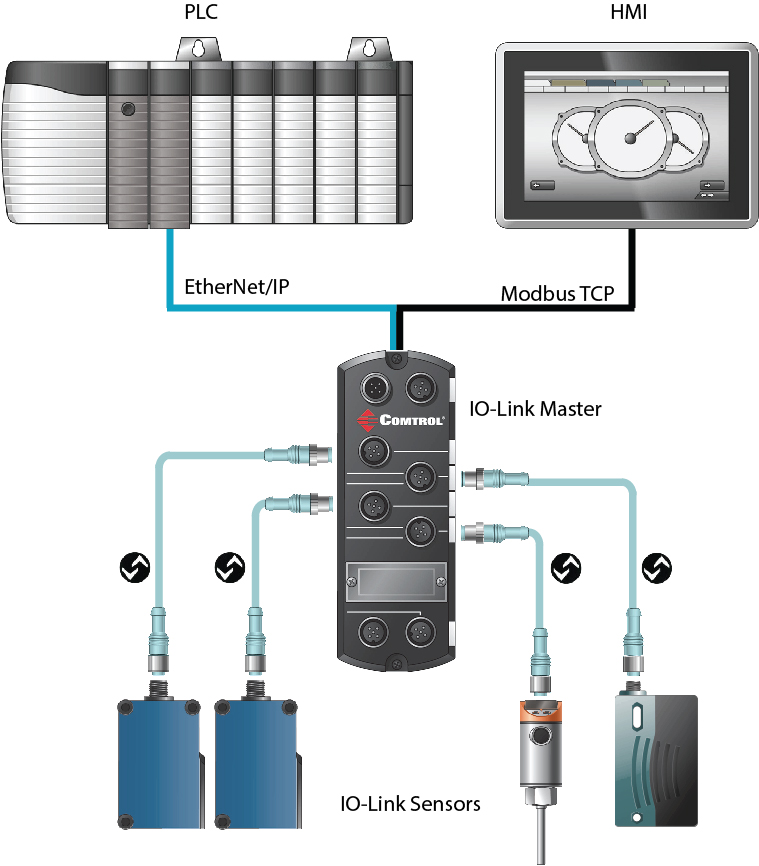 Comtrol’s IO-Link Master simultaneously connects both EtherNet/IP and Modbus TCP based controllers to IO-Link devices.
USER BENEFITS
Provide simultaneous access to the PLC and 
	the HMI
Multiple PLC Ethernet communication options (Schneider, GE/Fanuc, Mitsubishi) 
Simultaneously control and monitor various systems (ex. SCADA or DCS, plant controller)
connect. communicate. control
10/2/2018
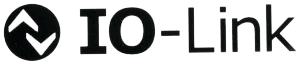 MultiLink - Simultaneously Provide 
IO-Link Device Access to Multiple Controllers
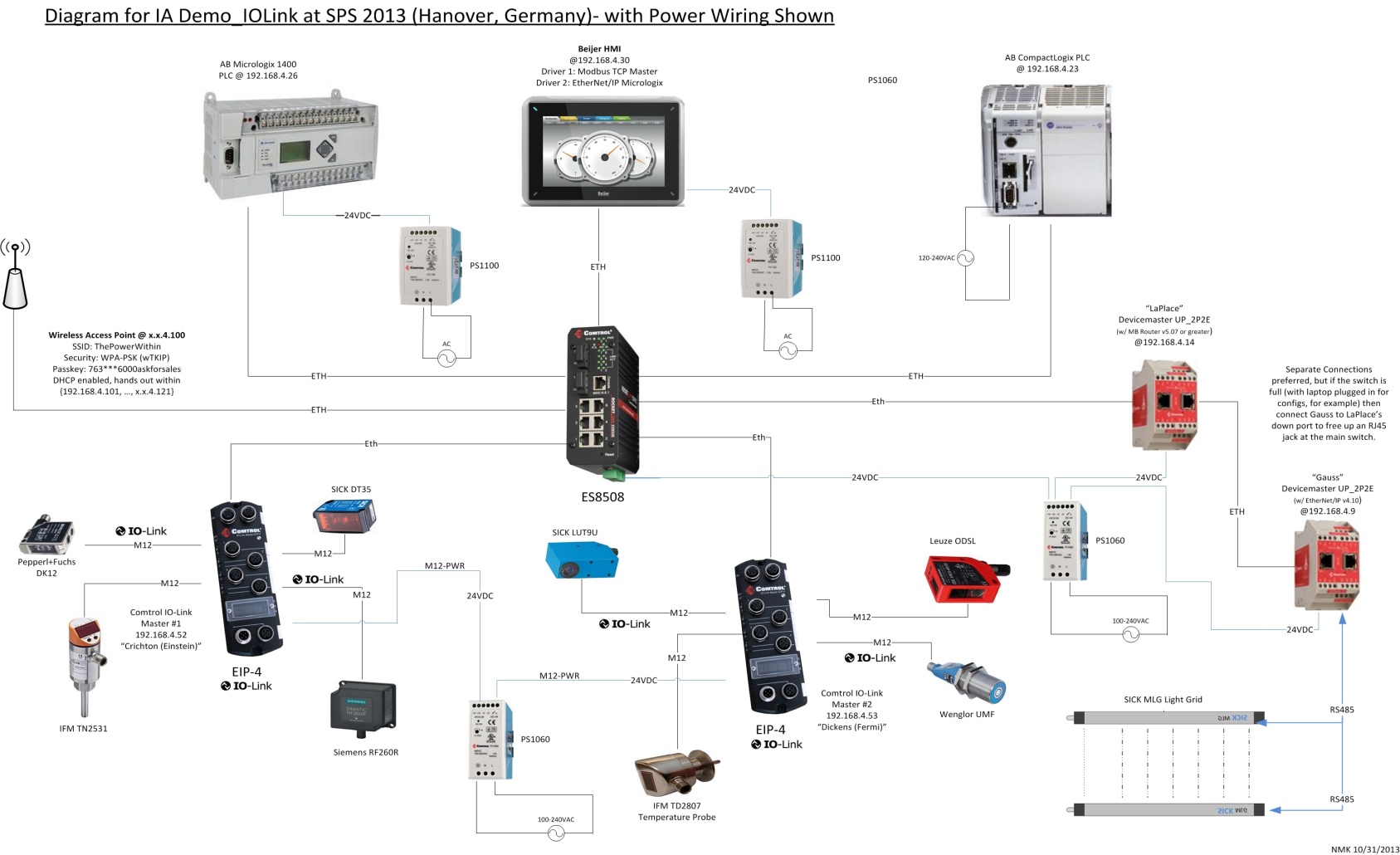 connect. communicate. control
10/2/2018
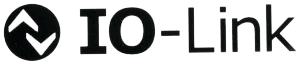 ADR (Auto-Device Replacement)
Comtrol’s IO-Link master allows the user to replace a sensor with another “as easily as changing a lightbulb”
 Parameters of sensors are stored in Comtrol’s IO-Link master and may then be uploaded automatically to any newly connected sensor of the same type

USER BENEFIT

Minimizes downtime by eliminating the need to set the parameters of the newly connected sensor (never repeat work which has already been done)
connect. communicate. control
10/2/2018
ADR (Auto-Device Replacement)
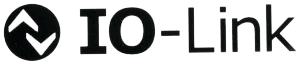 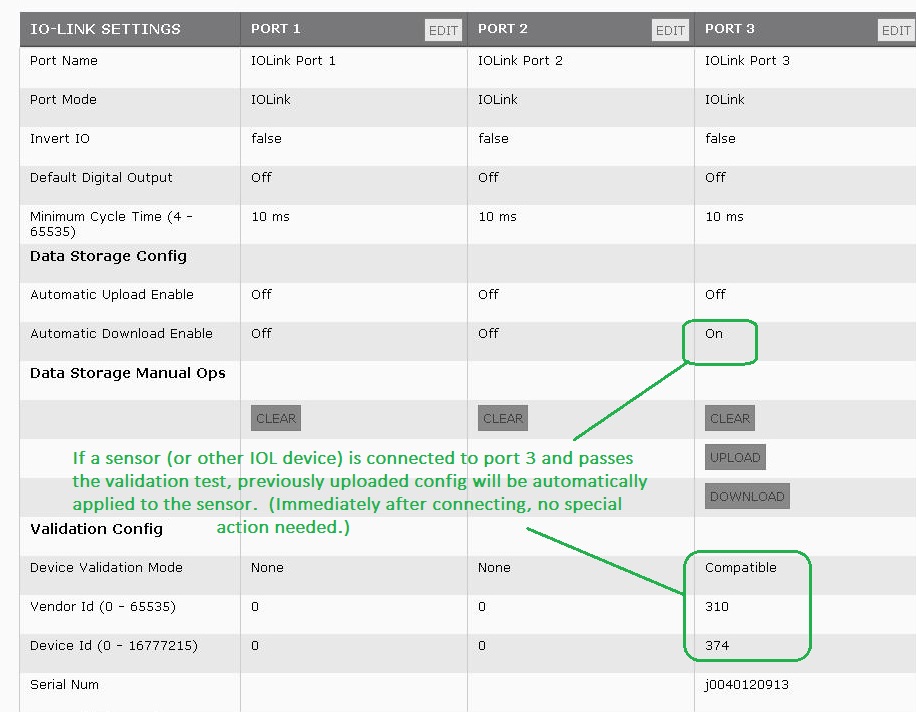 connect. communicate. control
10/2/2018
How ADR Works

Load IODD (IO Device Description) Files
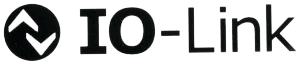 Upload the IO-Link manufacturer’s IODD files into Comtrol’s IO-Link Master to quickly and easily configure IO-Link devices.
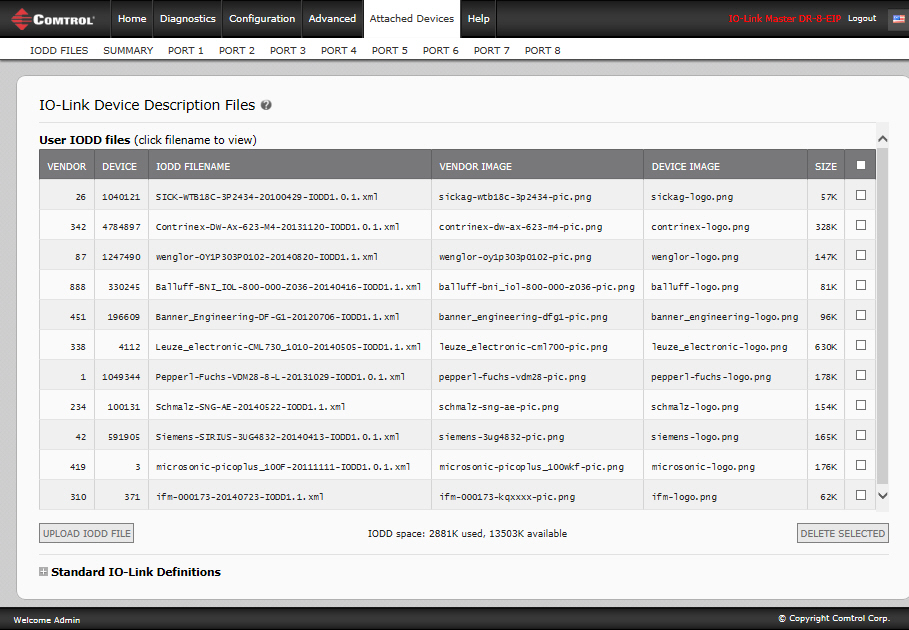 connect. communicate. control
10/2/2018
IO-Link Master FEATURE
Optionally, View the xml File
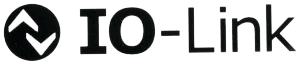 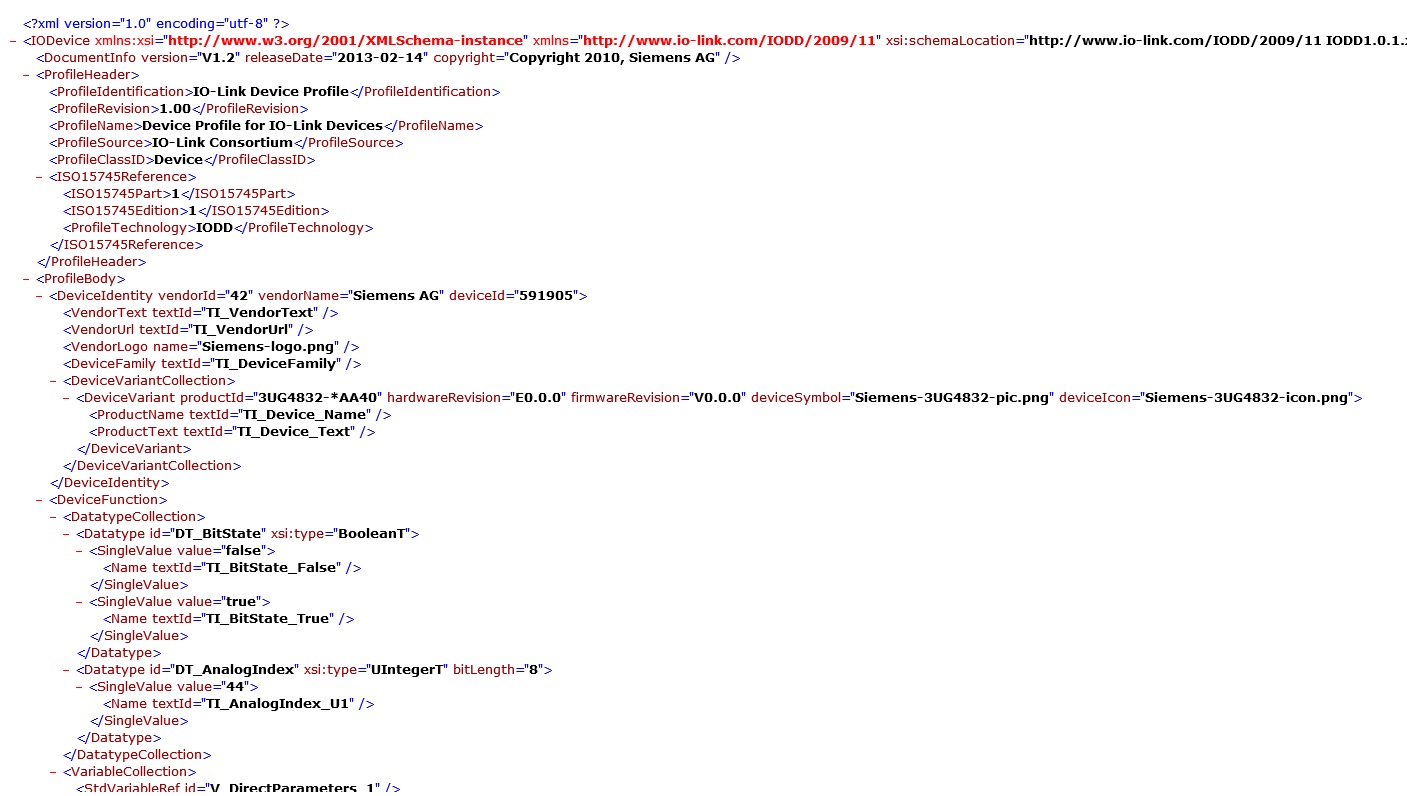 An XML file describing a device
connect. communicate. control
10/2/2018
IO-Link Master FEATURE

Verify the Correct IODD Files are Loaded
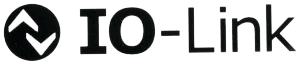 You can verify that the correct IODD files are loaded for your IO-Link devices using the Summary page.
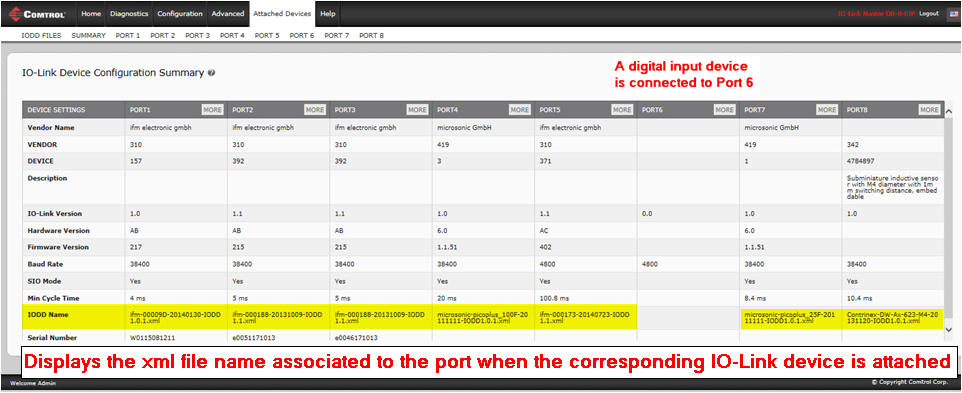 connect. communicate. control
10/2/2018
IO-Link Master FEATURE
IO-Link Device Description – Port Page
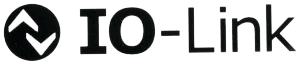 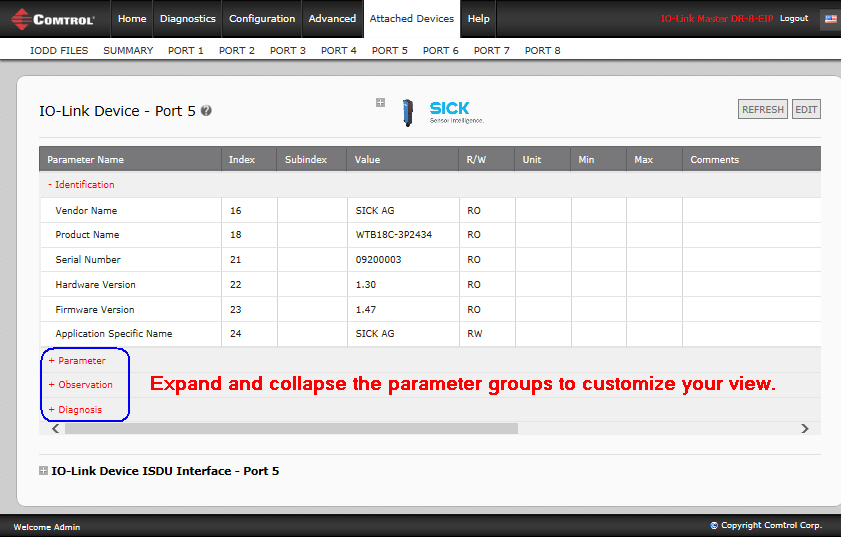 connect. communicate. control
10/2/2018
IO-Link Master FEATURE
Edit Device Parameters – Port Table
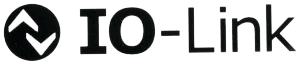 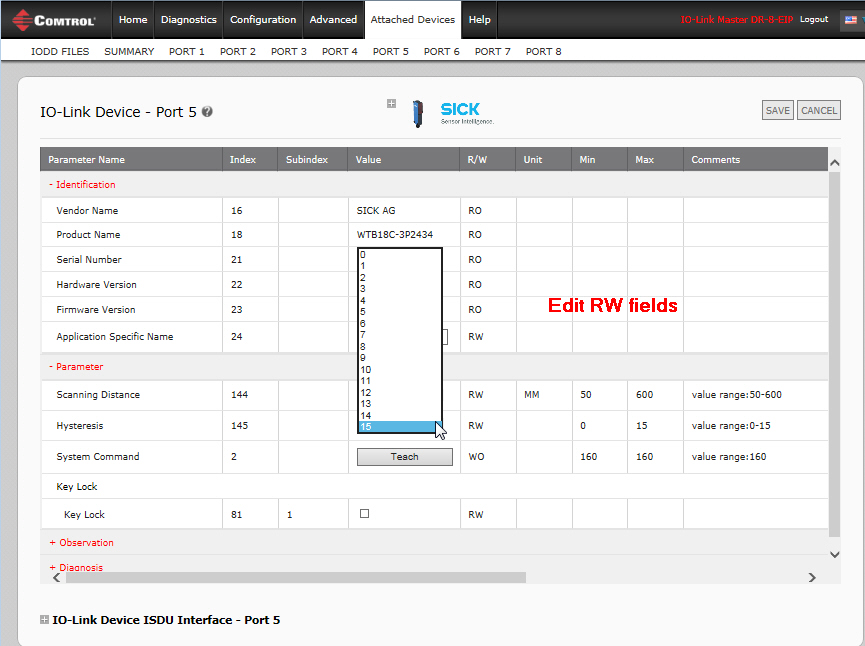 connect. communicate. control
10/2/2018
IO-Link Master FEATURE
Edit Device Parameters – ISDU Interface
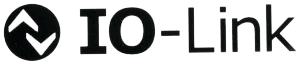 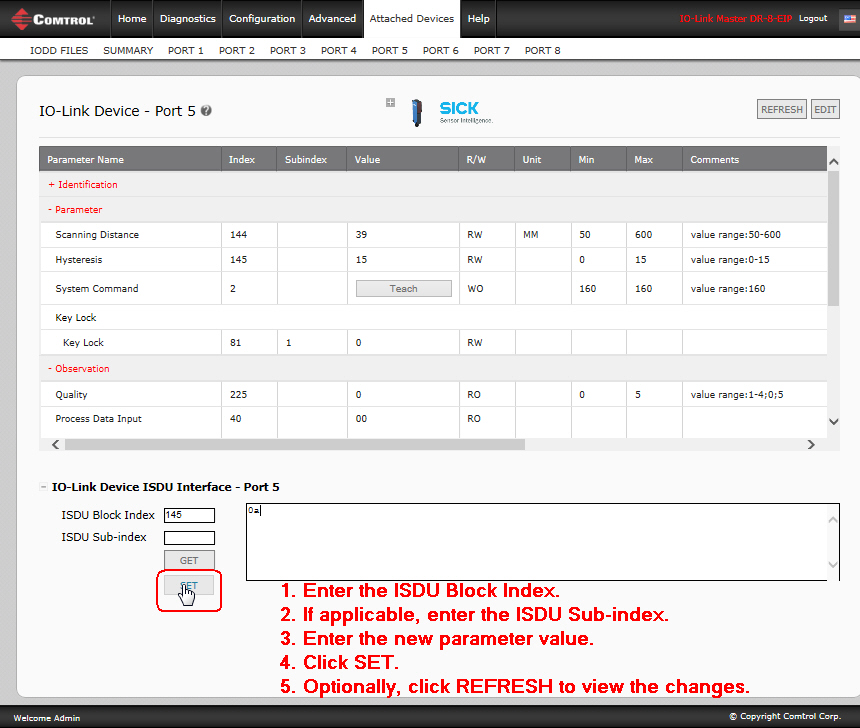 connect. communicate. control
10/2/2018
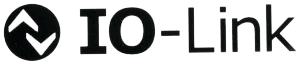 Comtrol IO-Link Web Interface
Type in IO-Link Master IP address
Configure IO-Link, EtherNet/IP, Profinet IO and Modbus TCP settings for your IO-Link device
View real-time diagnostics for IO-Link, EtherNet/IP™, and Modbus TCP activity
Load IODD (IO Device Description) files onto the IO-Link Master for your convenience
Configure IO-Link devices in minutes using the IO-Link Device – Port table (GUI) or the IO-Link Device ISDU
Data Storage (automatic or manual) for Auto Device Configuration
IO-Link Device Validation (compatible and identical) to link a specific IO-Link device to a specific port
connect. communicate. control
10/2/2018
IO-Link Master FEATURE

ISDU Handling – (Indexed Service Data Unit)
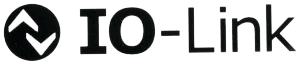 Handles all programming to provide PLC access to IO-Link ISDU blocks with a flexible and simplified interface – provides multiple or single ISDU command message support and blocking and non-blocking messaging methods
USER BENEFIT

Eliminates lengthy and complex PLC programming to provide access to ISDU and process data
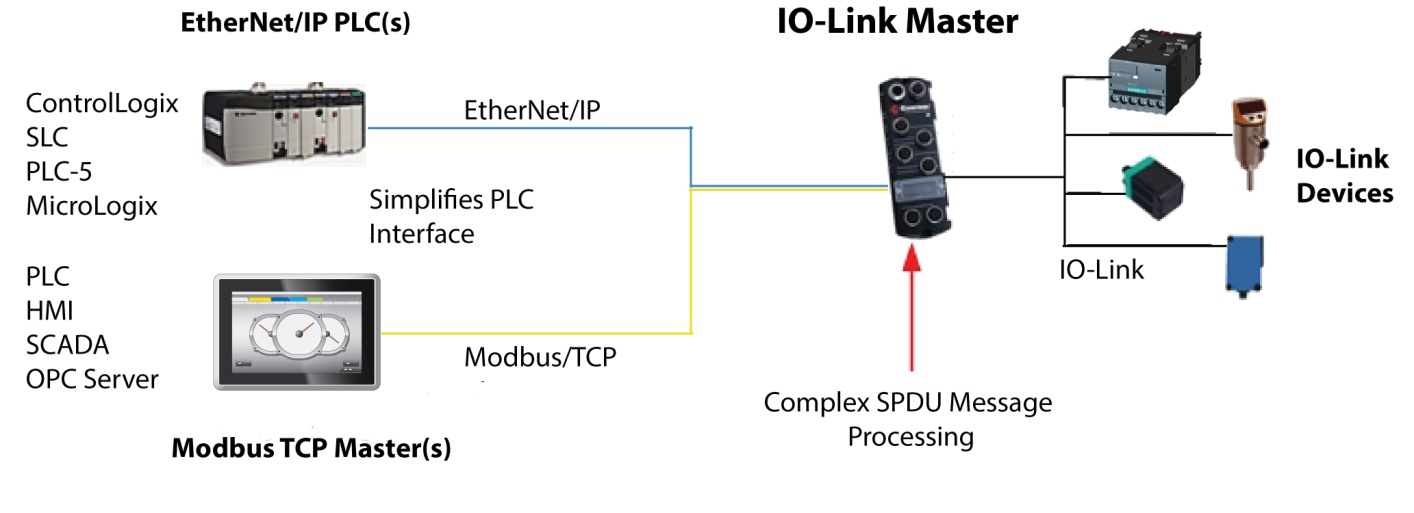 connect. communicate. control
10/2/2018
IO-Link Master FEATURE

ISDU Handling
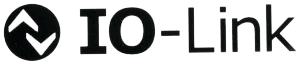 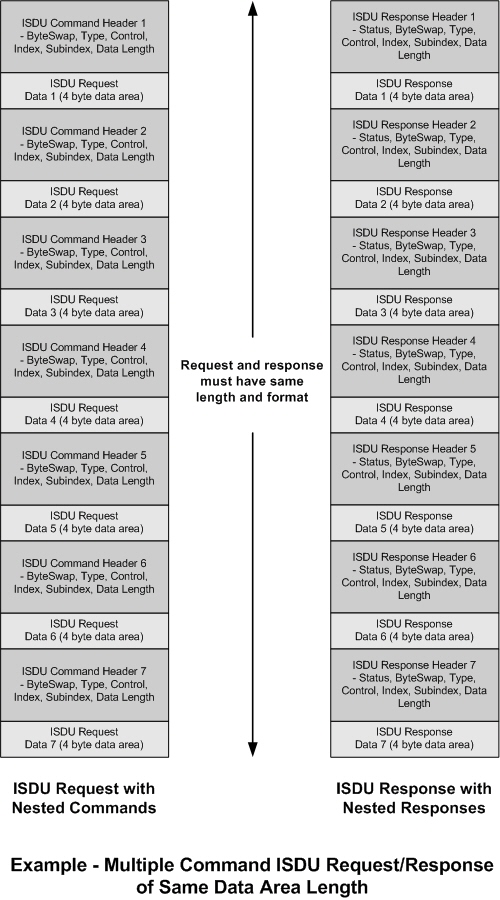 The PLC ISDU message format is designed for flexibility and ease of use.  Each message can contain a single command, multiple commands with the same data area size, or multiple commands with varying data area sizes.
connect. communicate. control
10/2/2018
IO-Link Master FEATURE

ISDU Handling
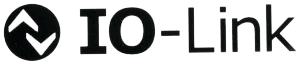 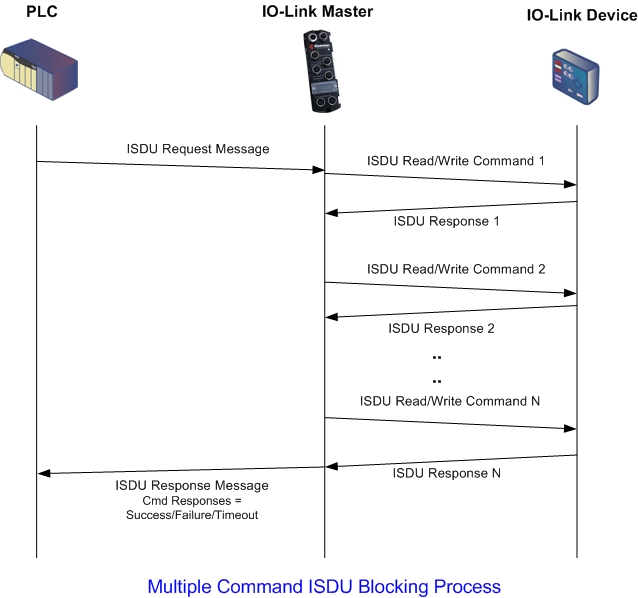 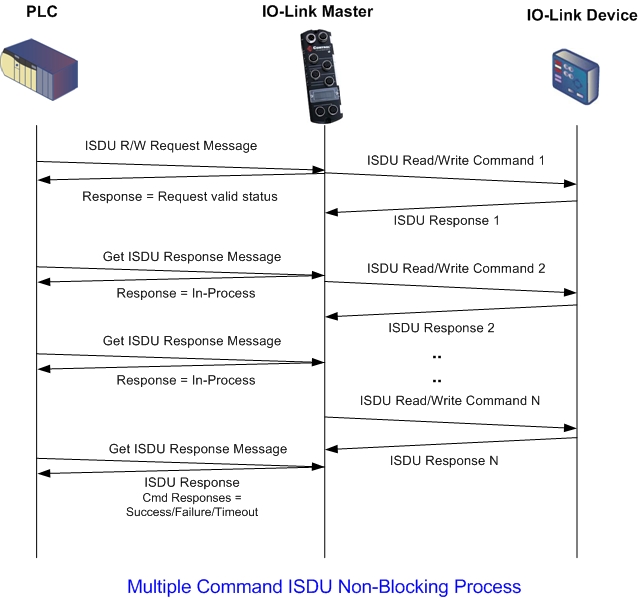 connect. communicate. control
10/2/2018
IO-Link Master FEATURE
Integration - PLC Interface
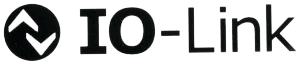 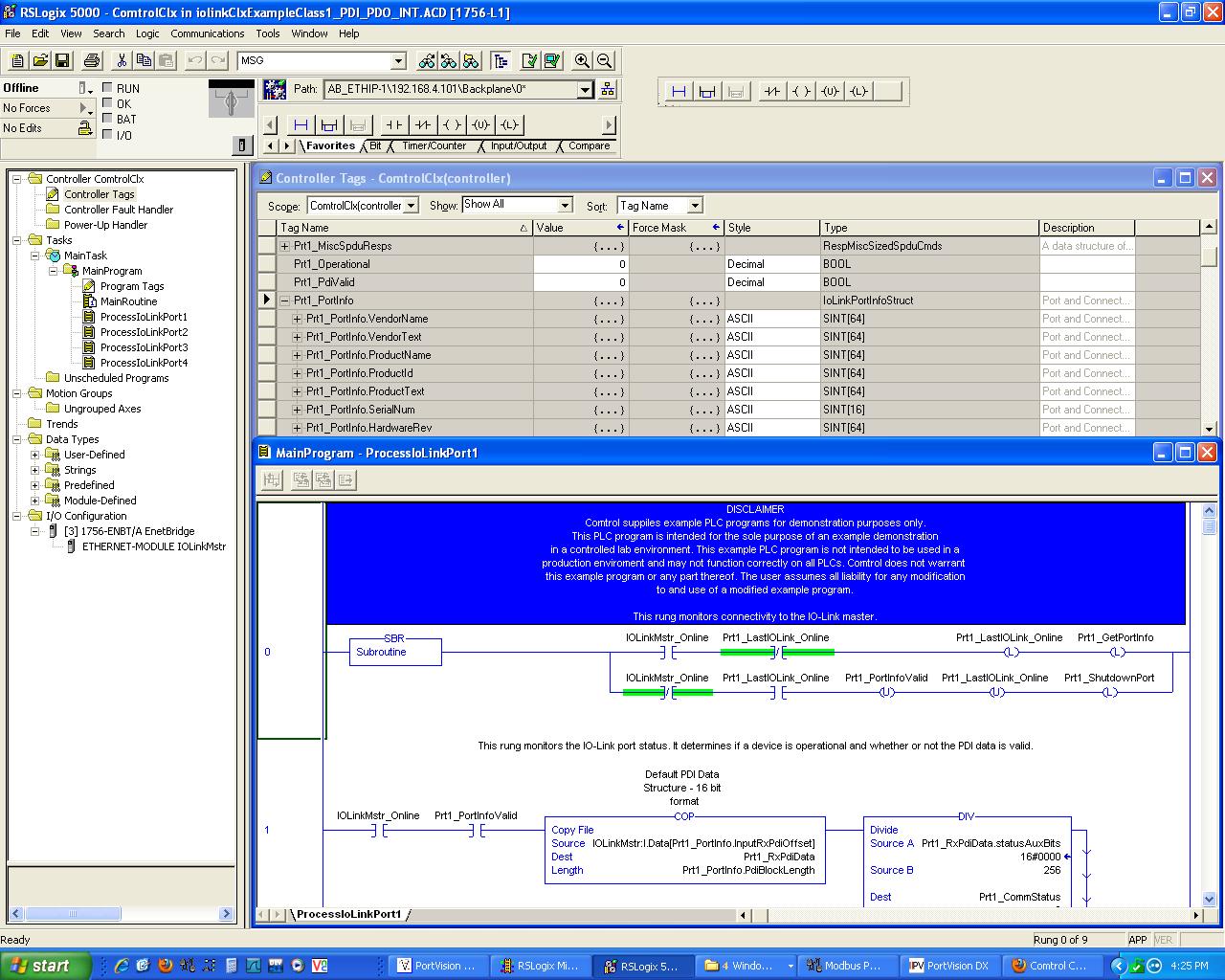 Comtrol provides easy PLC interface options for quick integration  

PLC example programs included to drop into RSLogix
connect. communicate. control
10/2/2018
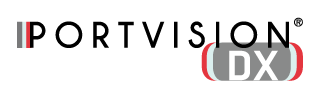 IO-Link Master FEATURE
Network Management Tools
Comtrol’s PortVision DX management application allows you to configure network settings, upload firmware, manage and monitor IO-Link attached devices.
FEATURES of PortVision DX
Scan the network for attached devices
View networked  Comtrol devices in real-time
Access product-specific network settings configurations
Assign IP addresses and network settings to one or multiple devices
Upload the latest software (images and/or applications)
Save and load IO-Link Master configuration files
Access Comtrol configuration web pages
Access Telnet/SSH sessions
Remotely reboot devices
Download technical documentation
Enable event logging to assist in monitoring and troubleshooting
Create shortcuts to quickly access your favorite applications
Organize devices into folders and create multiple views
Enter notes about a folder or device
connect. communicate. control
10/2/2018
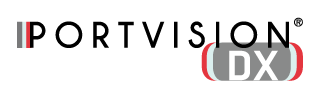 IO-Link Master FEATURE
Easy Network Configuration
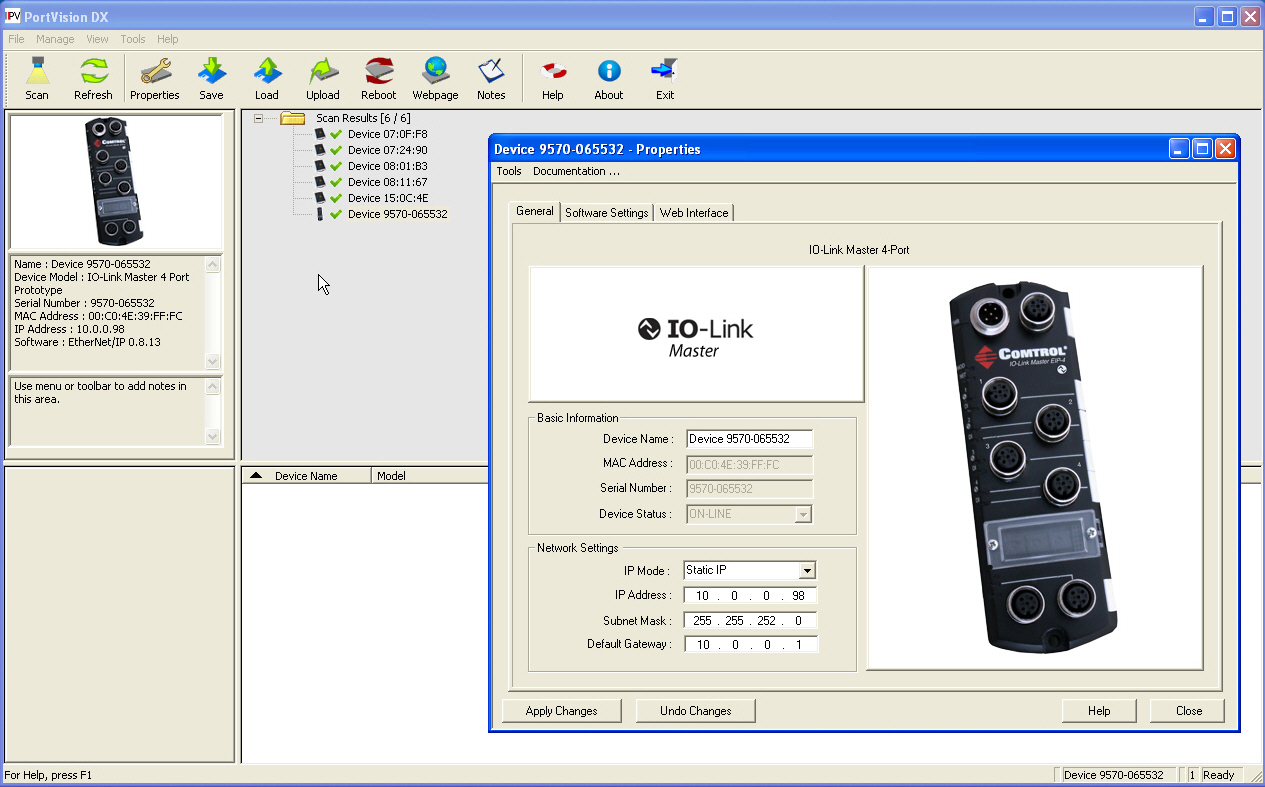 connect. communicate. control
10/2/2018
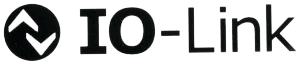 Recap: Comtrol IO-Link Master
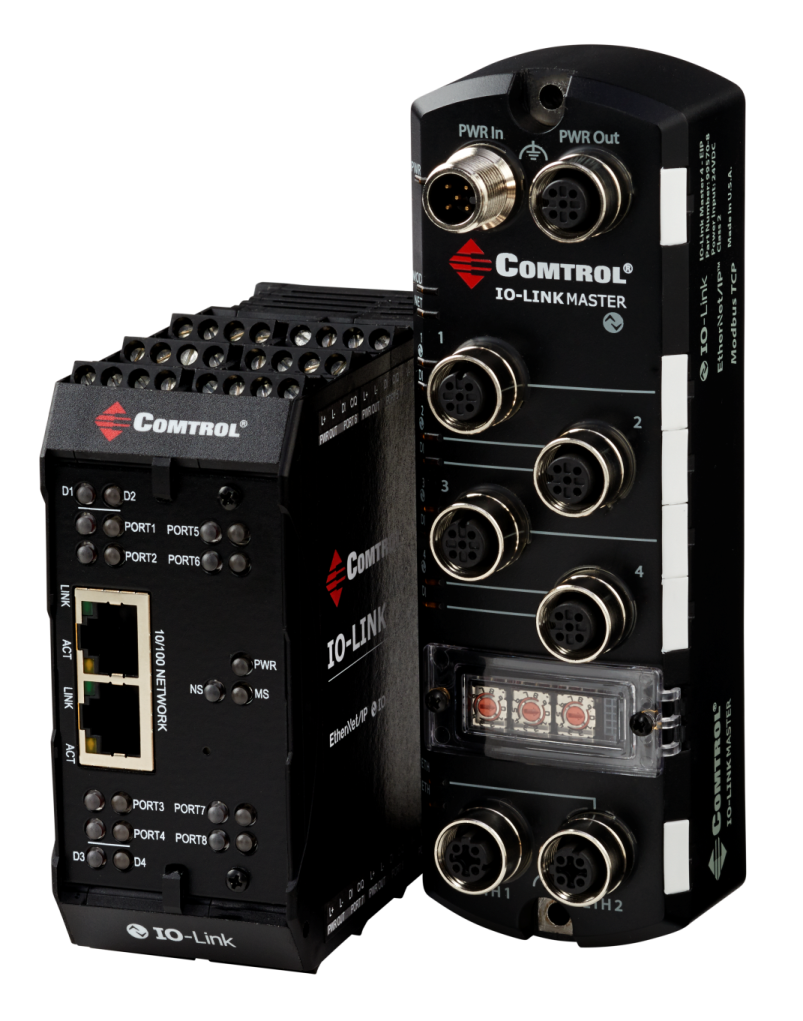 Reduce Cabling
Enhanced Diagnostics Capability
Remote Parameterization
Mobile Application
MultiLink – simultaneously provides IO-Link device access to multiple controllers
Auto-Device Configuration and ADR
Powerful IO-Link Master web interface
ISDU (Indexed Service Data Unit) Handling
RSLogix Integration – PLC Interface
Network Management Tools
connect. communicate. control
10/2/2018
What separates us from the competition?
Multi Link-  Allows for communication with Ethernet/IP or Profinet/IO AND Modbus TCP devices simultaneously
Also do not need a PLC just to run and operate the master

Only North American IO-Link gateway provider to have a DIN-Rail option

Class 1 and 3 Ethernet/IP supported
Do not have to upgrade older PLC’s just to use our IO-Link master

North American IO-Link Competency Center
Have tested and worked with nearly all present IO-Link sensor manufacturers 
Superior knowledge to help explain or configure an IO-Link system

Simplicity in operation and ease of use
Through PortVision, Comtrol’s embedded webpage and our tech support team, we provide not only the most robust IO-Link solution but also compliments to make integration easy
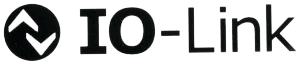 connect. communicate. control
10/2/2018
Comtrol IO-Link Master 4-EIP 
Specifications
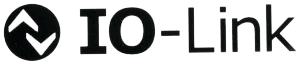 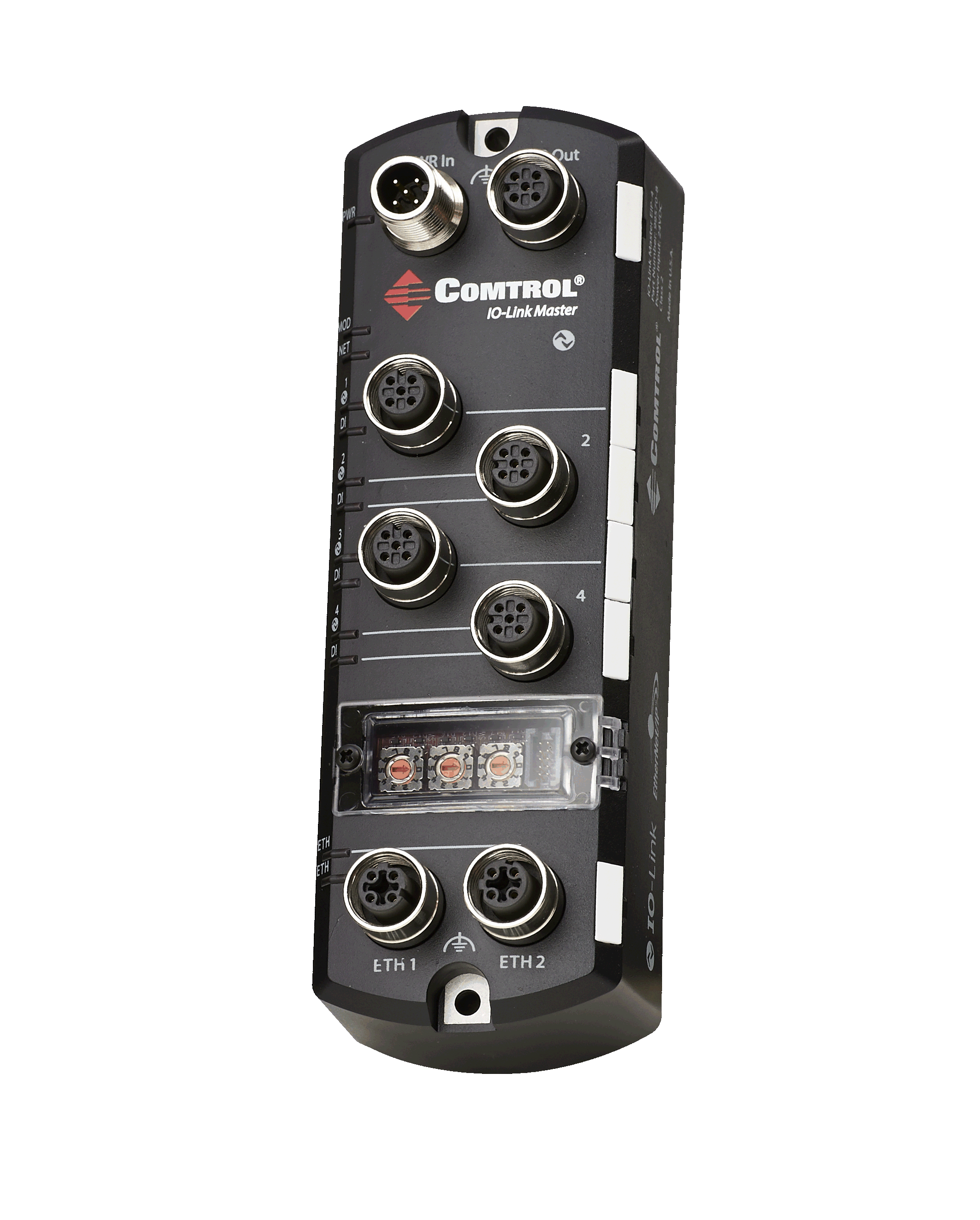 Four channel IP67 IO-Link Master to EtherNet/IP 
Modbus  TCP access to IO-Link sensor service and process data
EtherNet/IP Class 1 and Class 3
Powerful web interface for configuration and diagnostics
PortVision DX to quickly configure network information
Wide operating temperature (0 to 55ºC)
Additional digital input on every port
IO-Link V1.1 compatibility
IO-Link COM1, COM2 and COM3 support (230K throughput)
Innovative MultiLink technology
connect. communicate. control
10/2/2018
Comtrol IO-Link Master DR-8-EIP 
Specifications
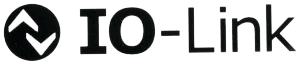 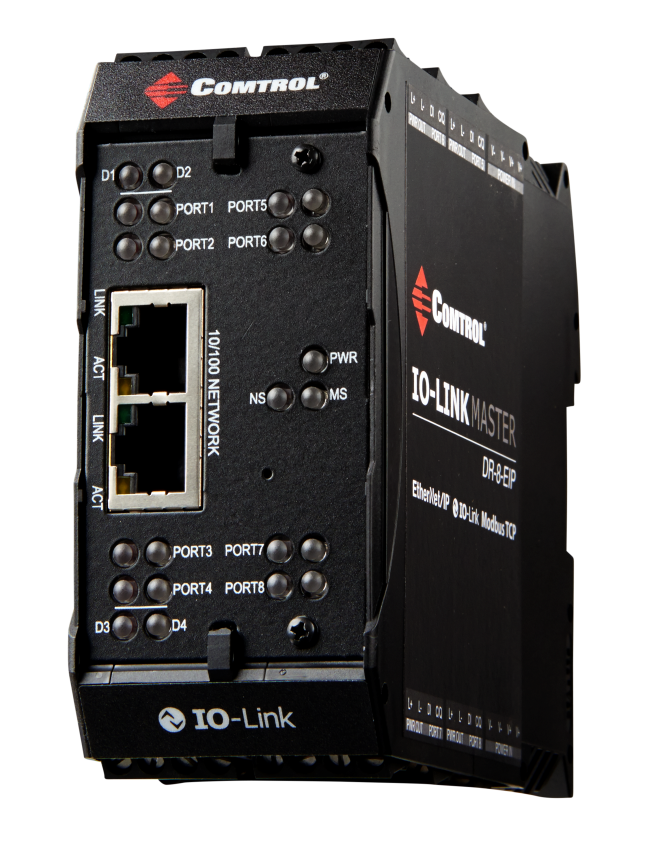 Eight channel IO-Link Master to EtherNet/IP™
  Modbus  TCP access to IO-Link sensor, service, and process data
  EtherNet/IP™ Class 1 and Class 3
  IP20 DIN rail mount enclosure
  Screw terminal connectors for IO-Link, Power, and 
   Digital IO
  Wide operating temperature (0° to +70°C)
  Powerful web interface for configuration and diagnostics
  Additional digital input on every port
  PortVision DX to quickly configure network information
  IO-Link V1.1 compatibility
  IO-Link COM1, COM2 and COM3 support

  Up to 8 IO-Link connections and 12 Digital IO Inputs
connect. communicate. control
10/2/2018
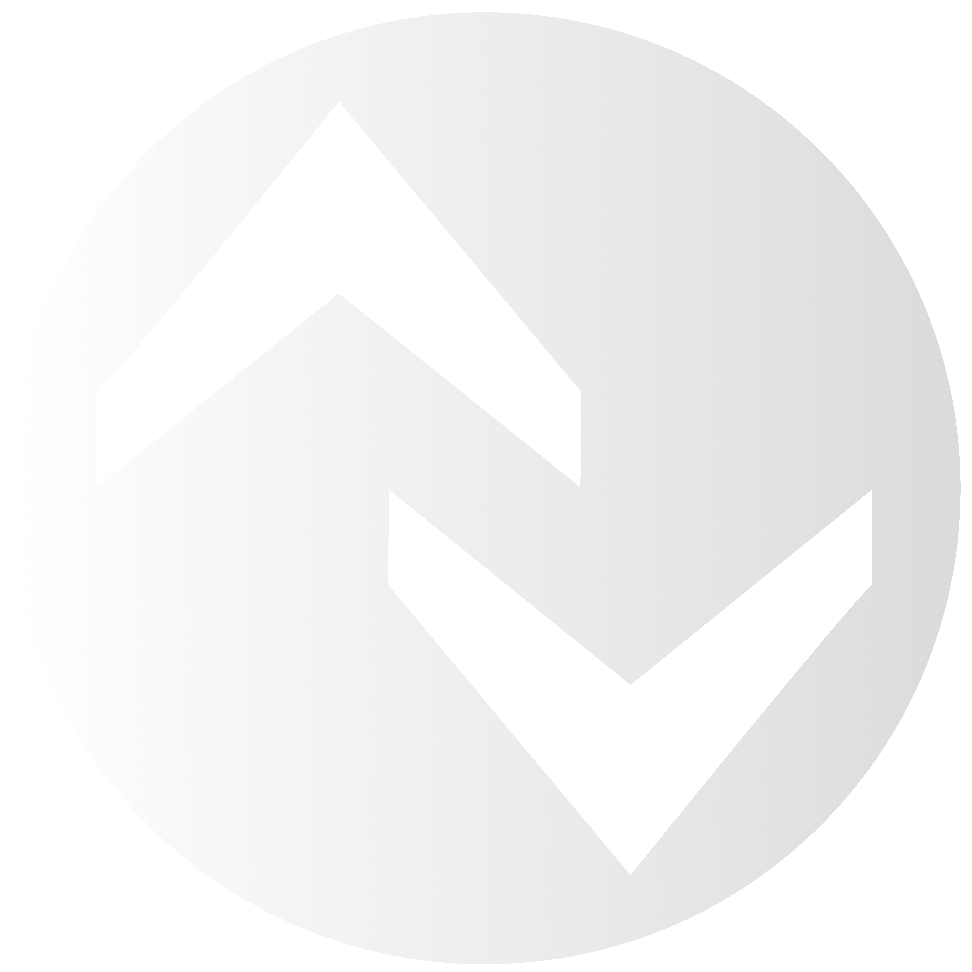 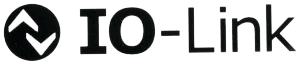 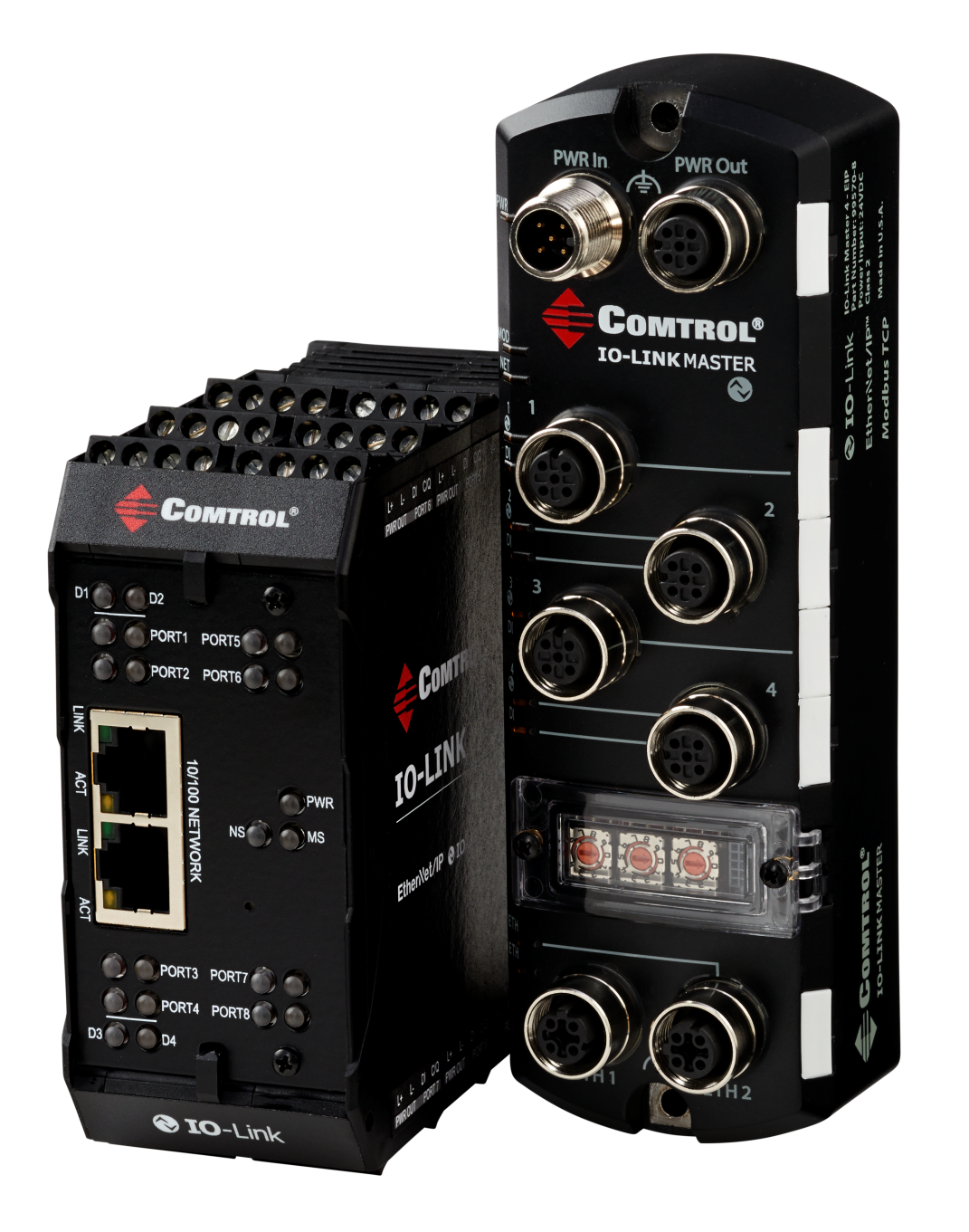 Comtrol IO-Link Master



IOLM 4-EIP
Part Number: 99570-8 

IOLM DR-8-EIP
Part Number: 99590-6
connect. communicate. control
10/2/2018
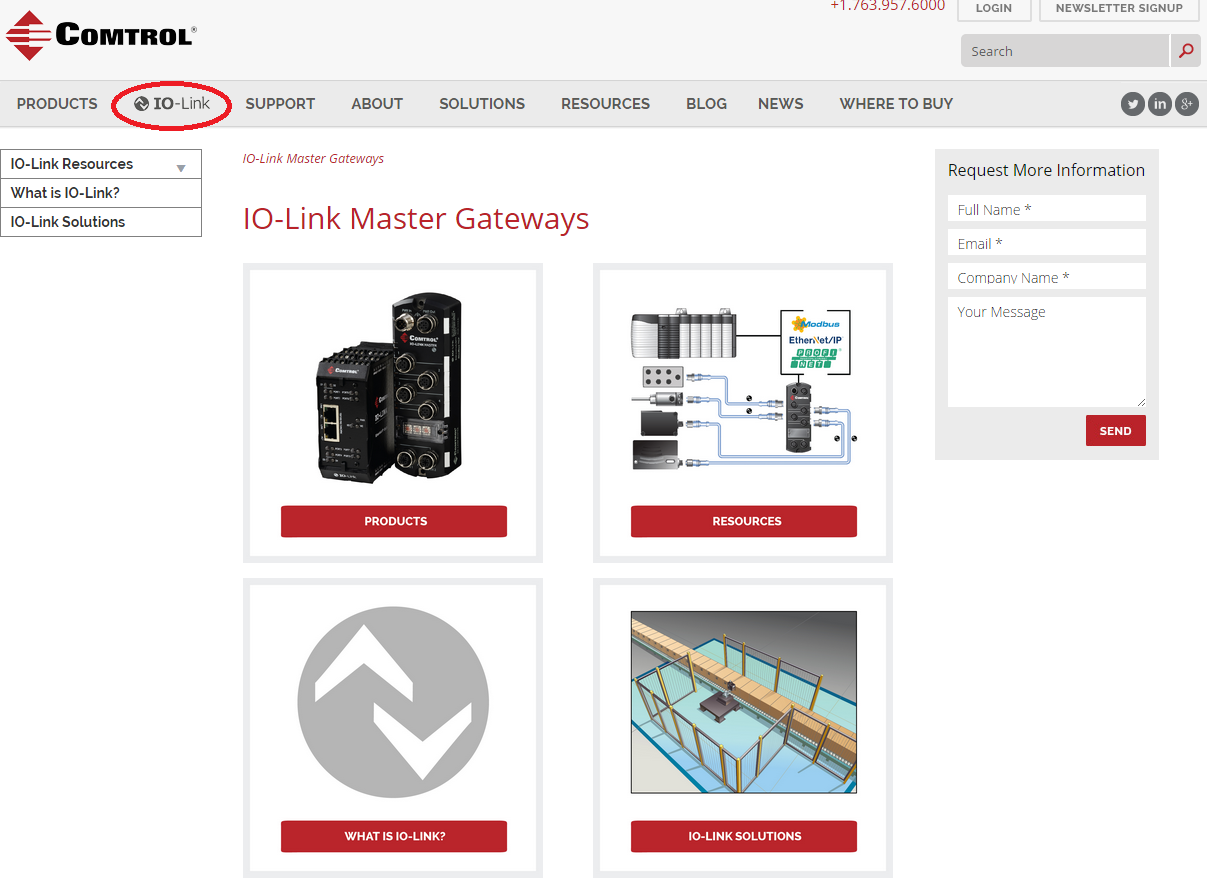 connect. communicate. control
10/2/2018
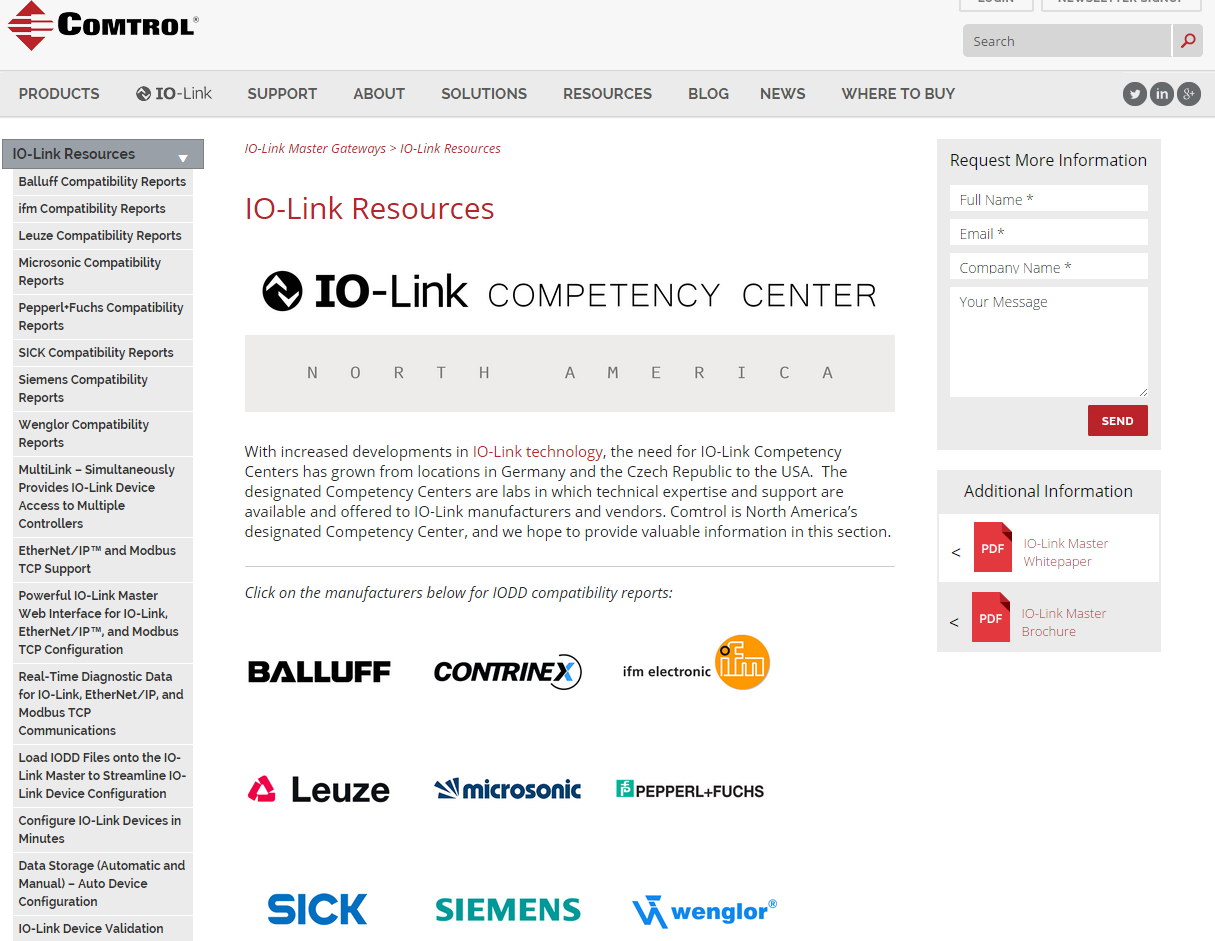 connect. communicate. control
10/2/2018
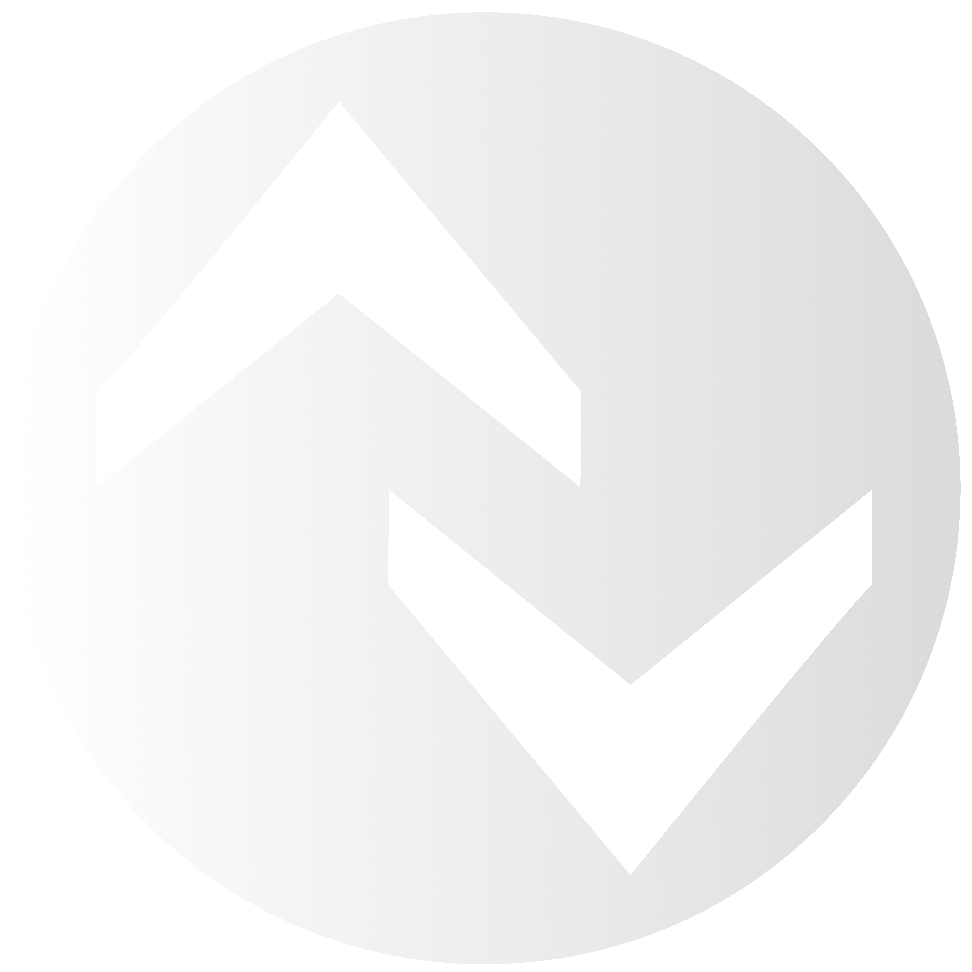 Thank You

Brad Beale - President
brad.beale@comtrol.com
763.957.6000

Dennis Christensen – EMEA Sales Director
dennis.christensen@comtrol.com
Direct: 763.957.6113

Nolan Kariniemi – Field Application Engr.
nolan.kariniemi@comtrol.com
Direct: 763.957.6140
connect. communicate. control
10/2/2018